أعزائي الطلاب
عوداً حميداً 
و عاماً دراسياً حافلاً  بالتميز والعطاء
مادة الرياضيات 

الصف الرابع  - الفصل الدراسي الثاني
تهيئة
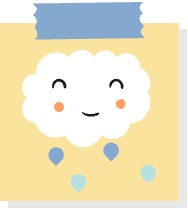 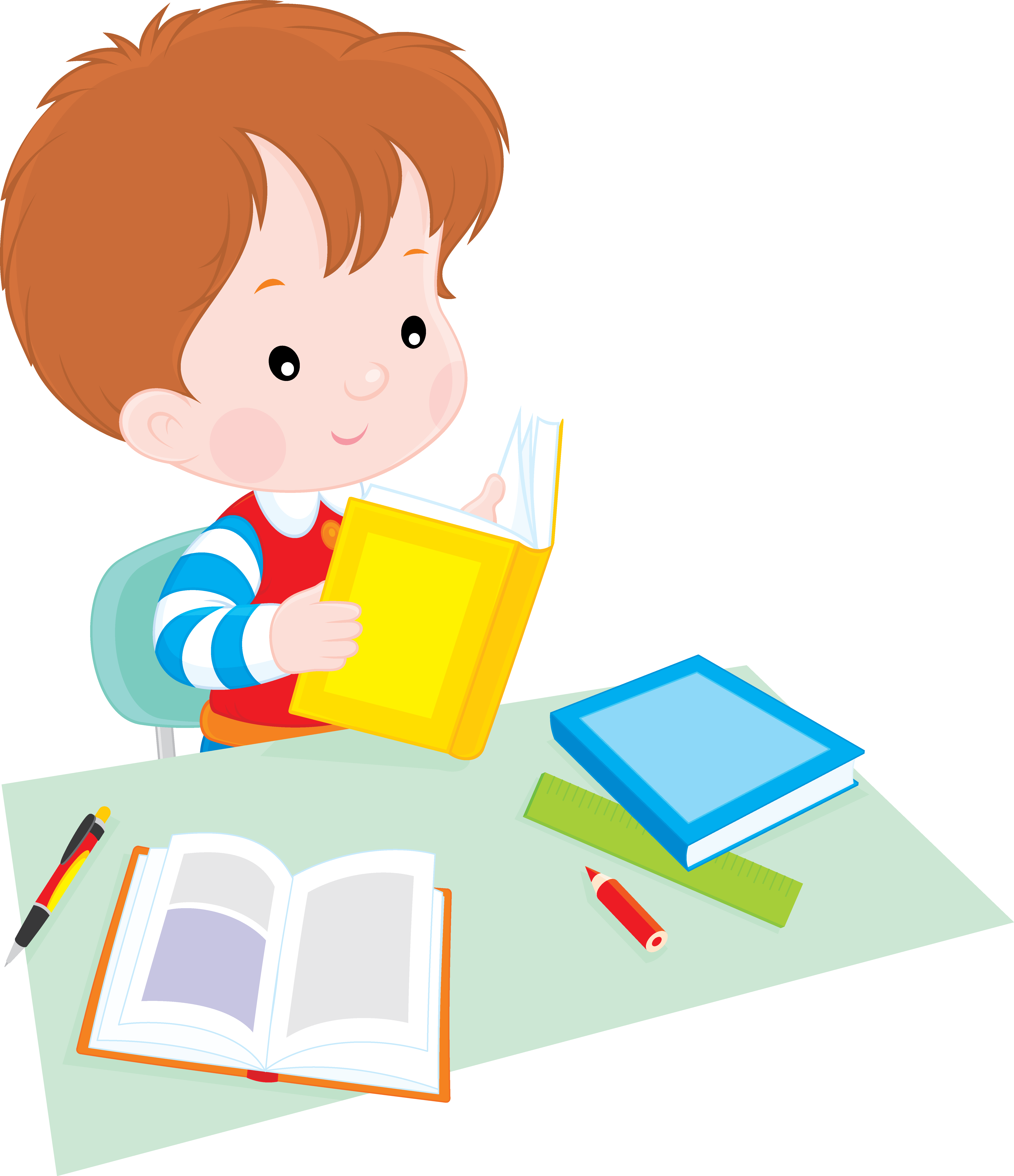 الفصل السادس : الضرب في عدد من رقمين
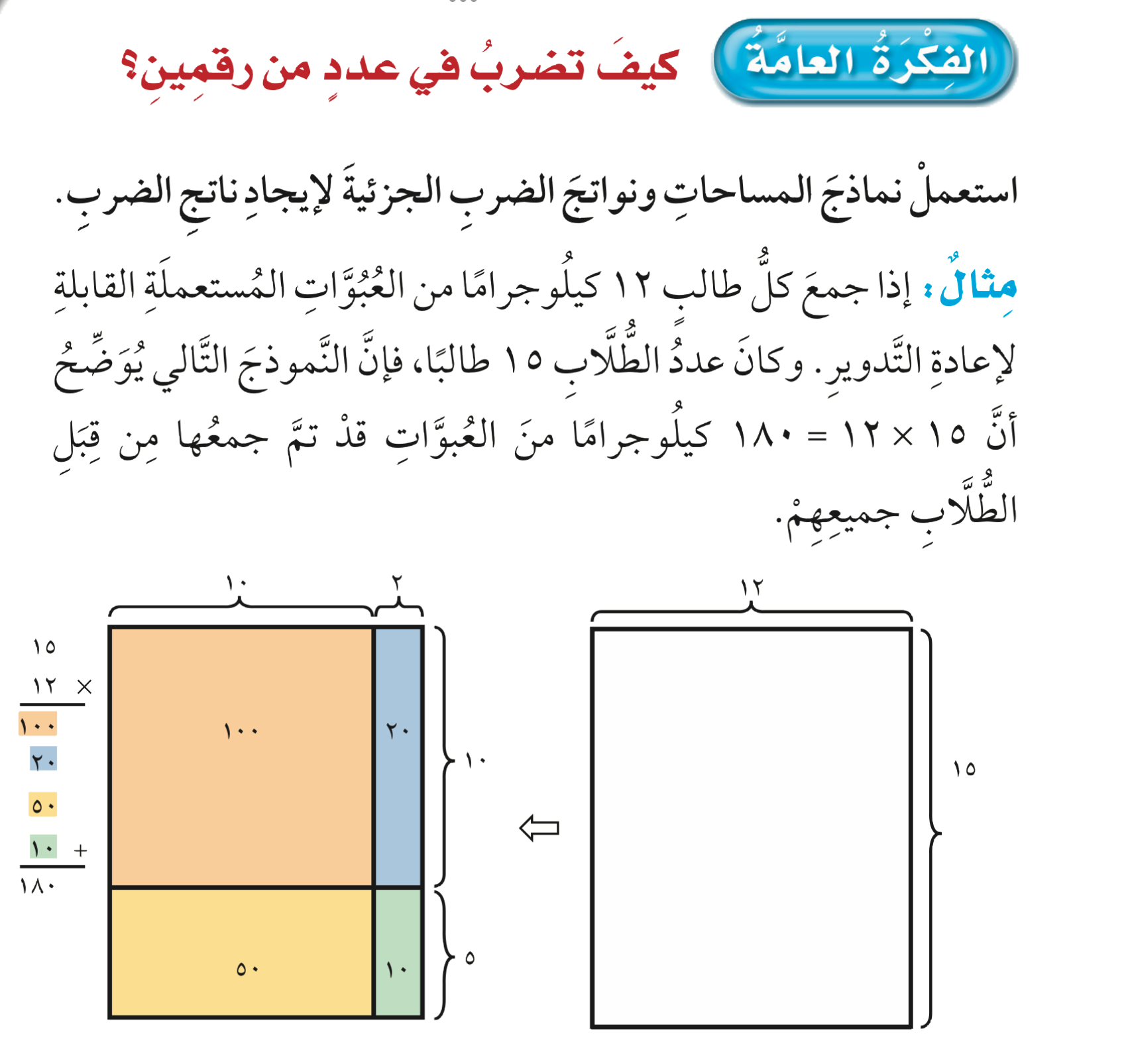 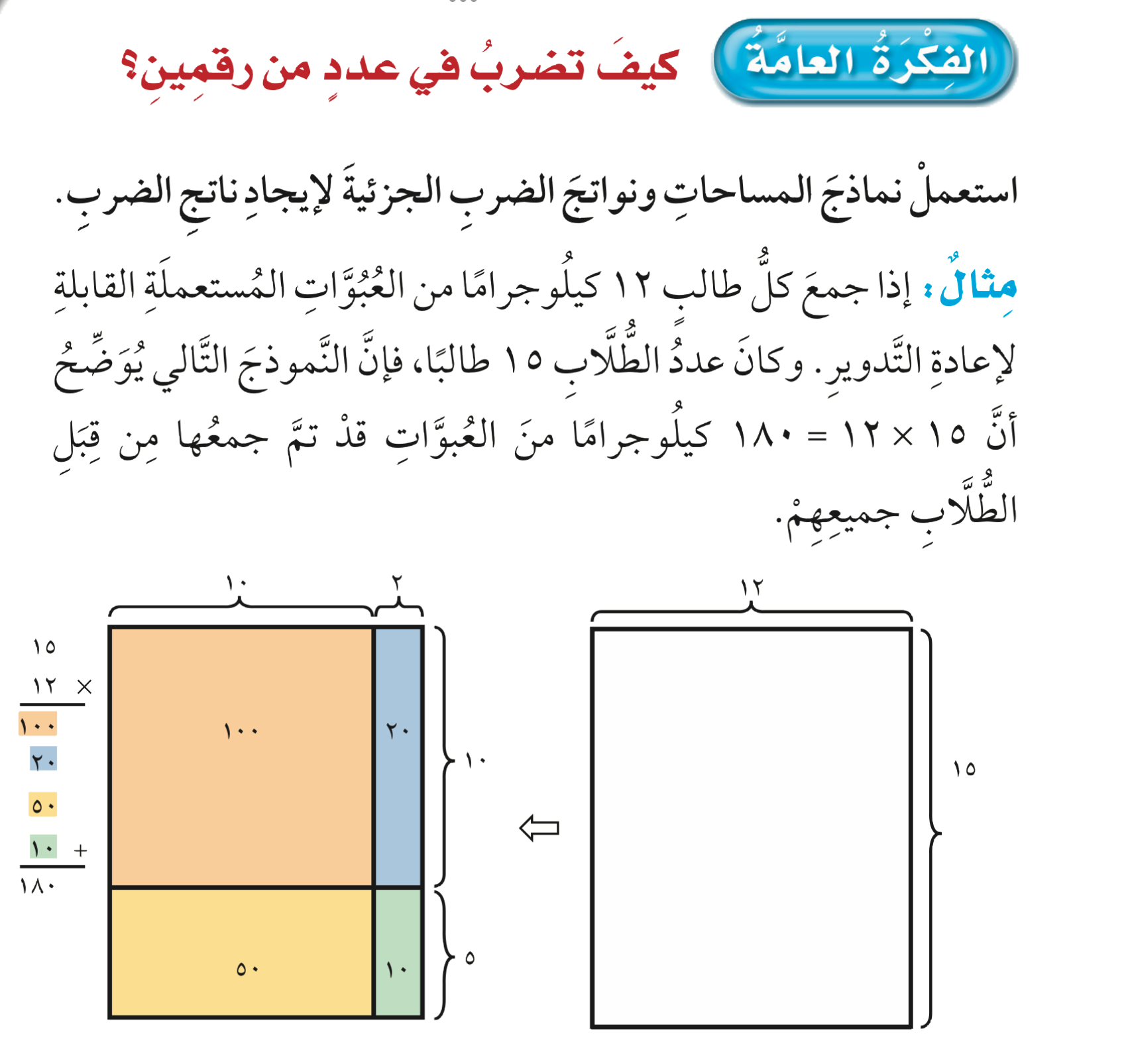 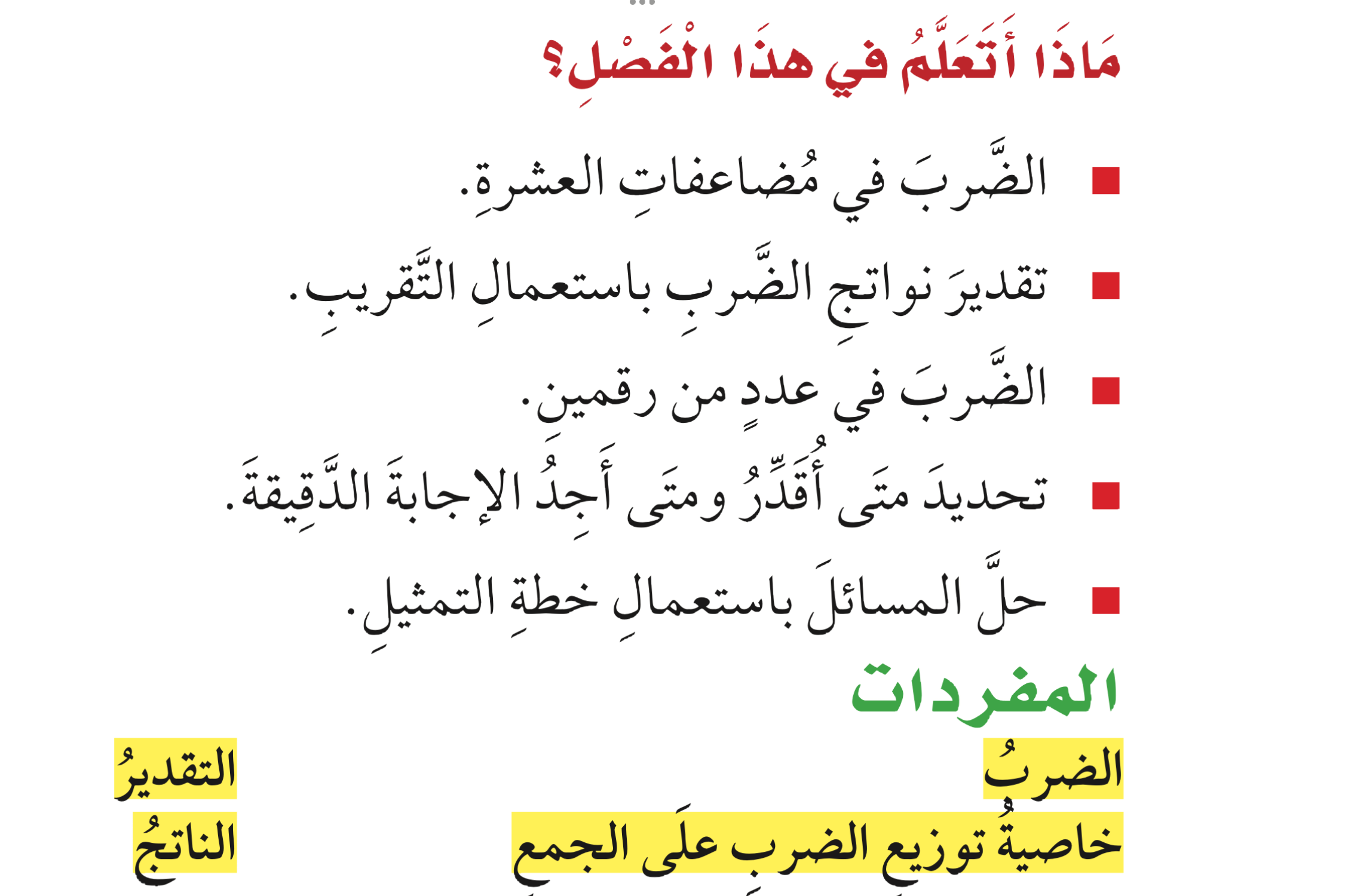 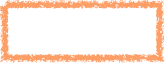 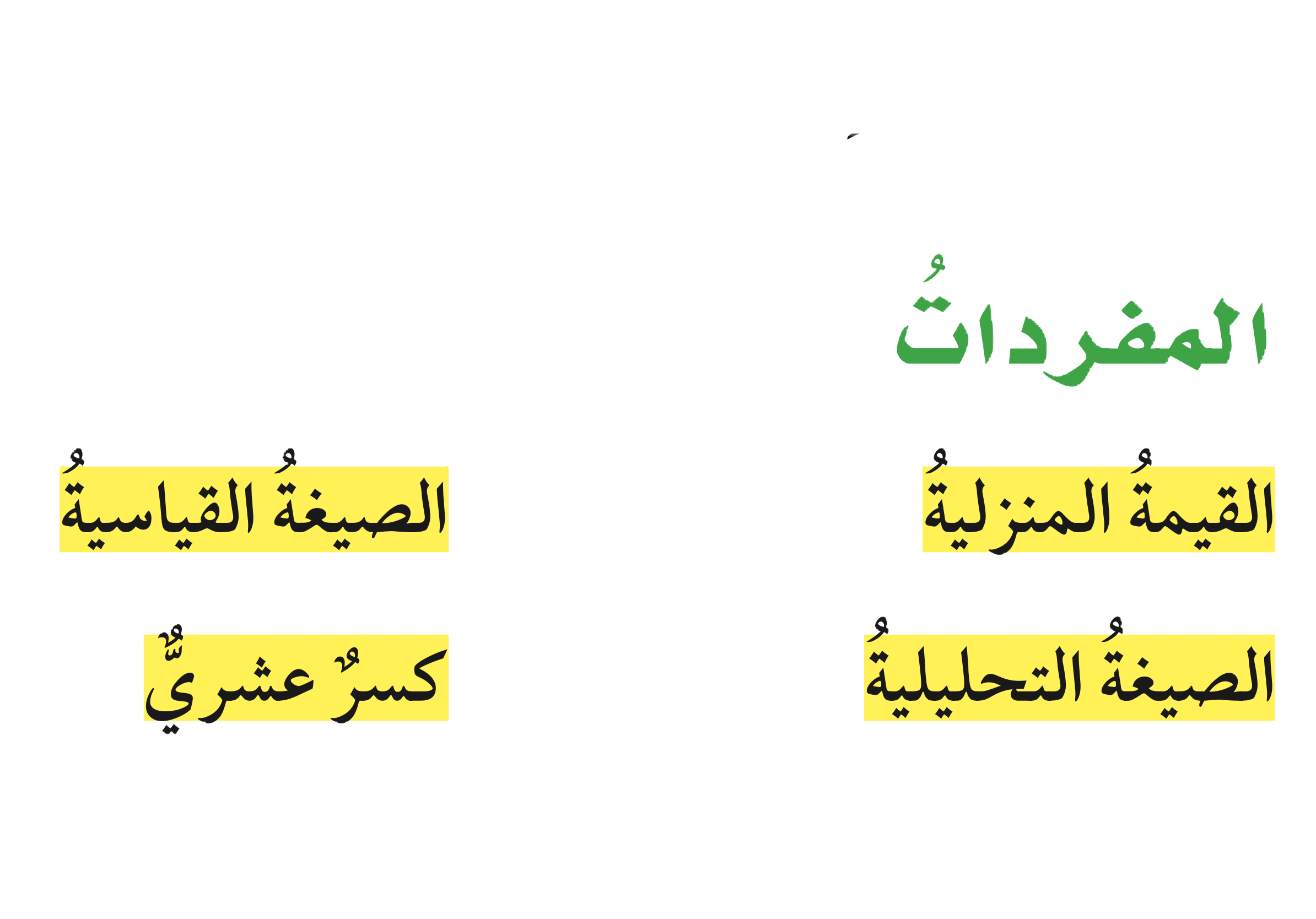 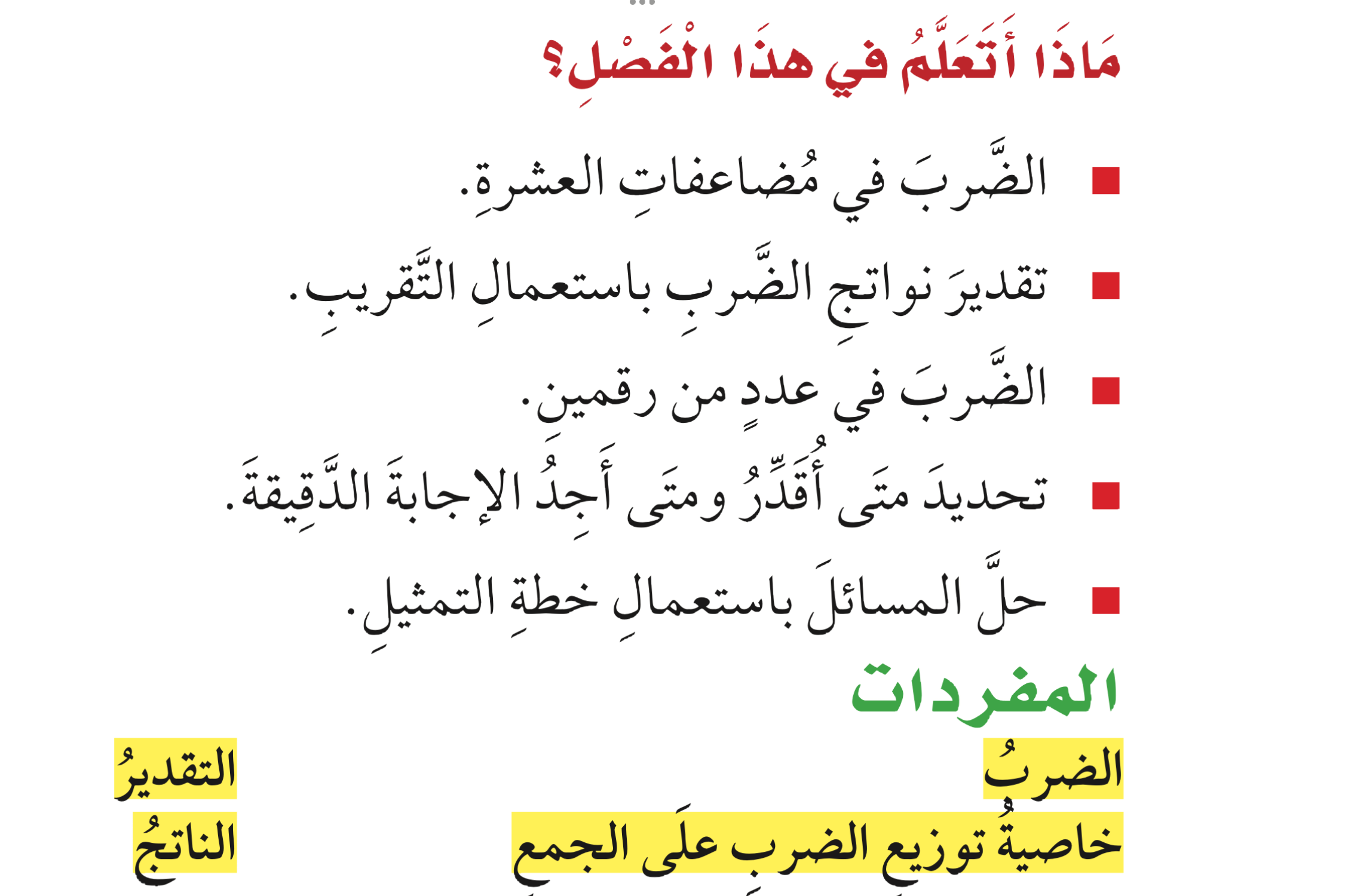 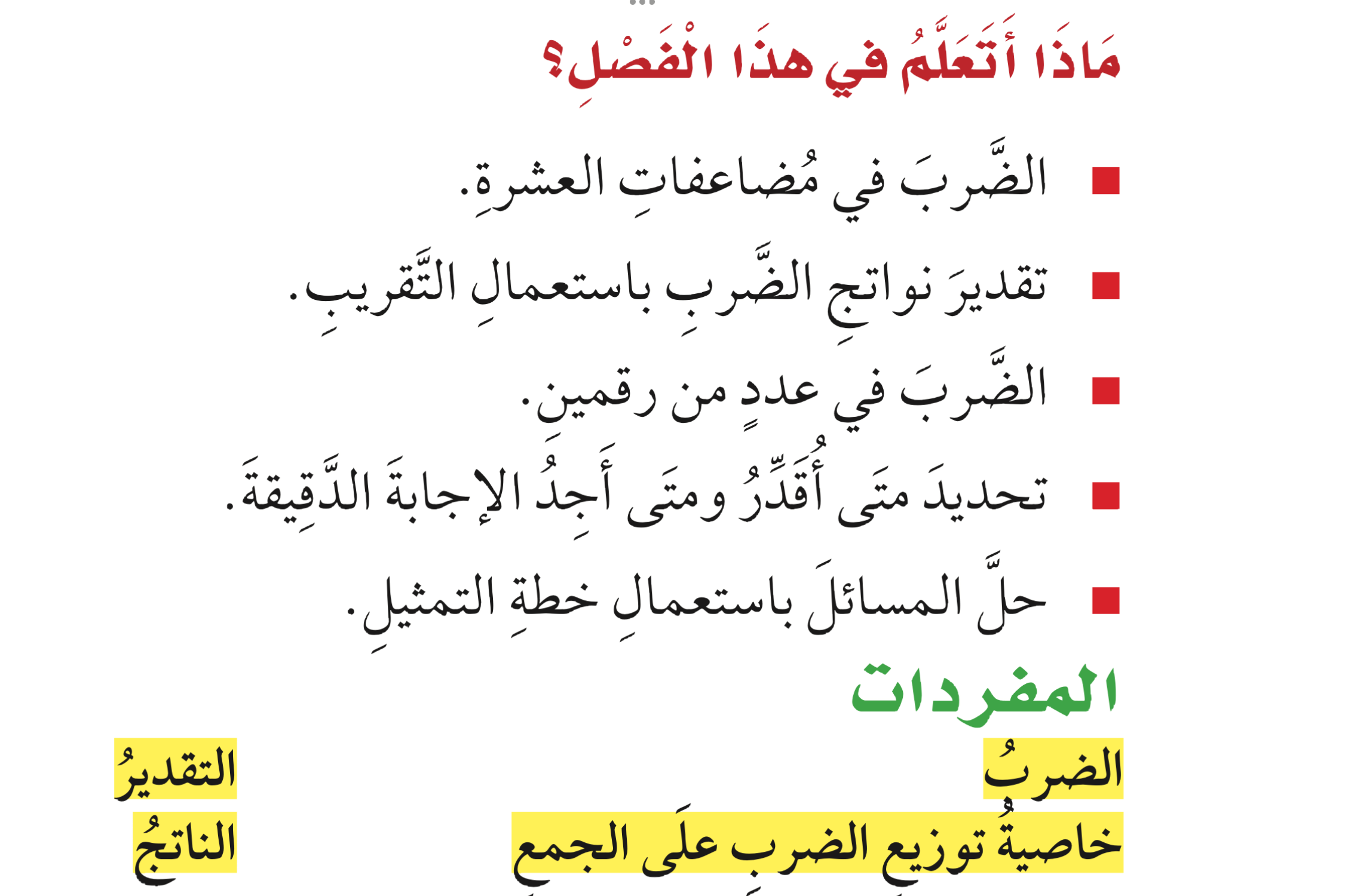 قرب إلى المنزلة المعطاة  في كل من المسائل الآتية :
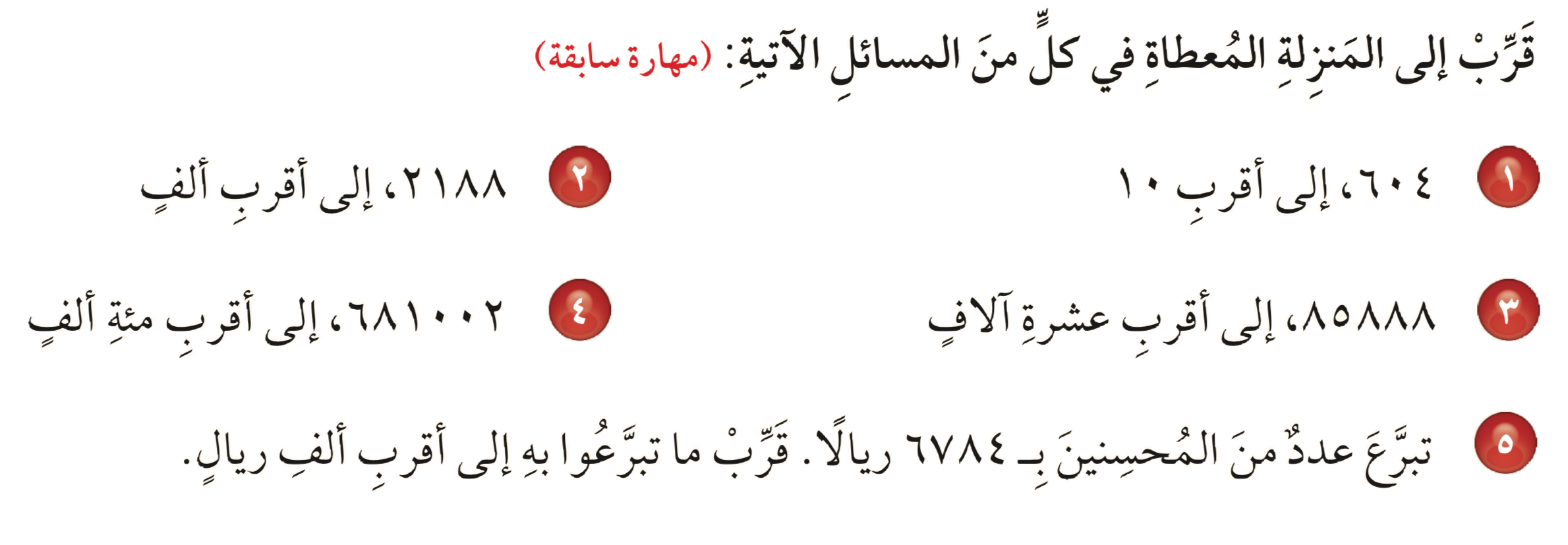 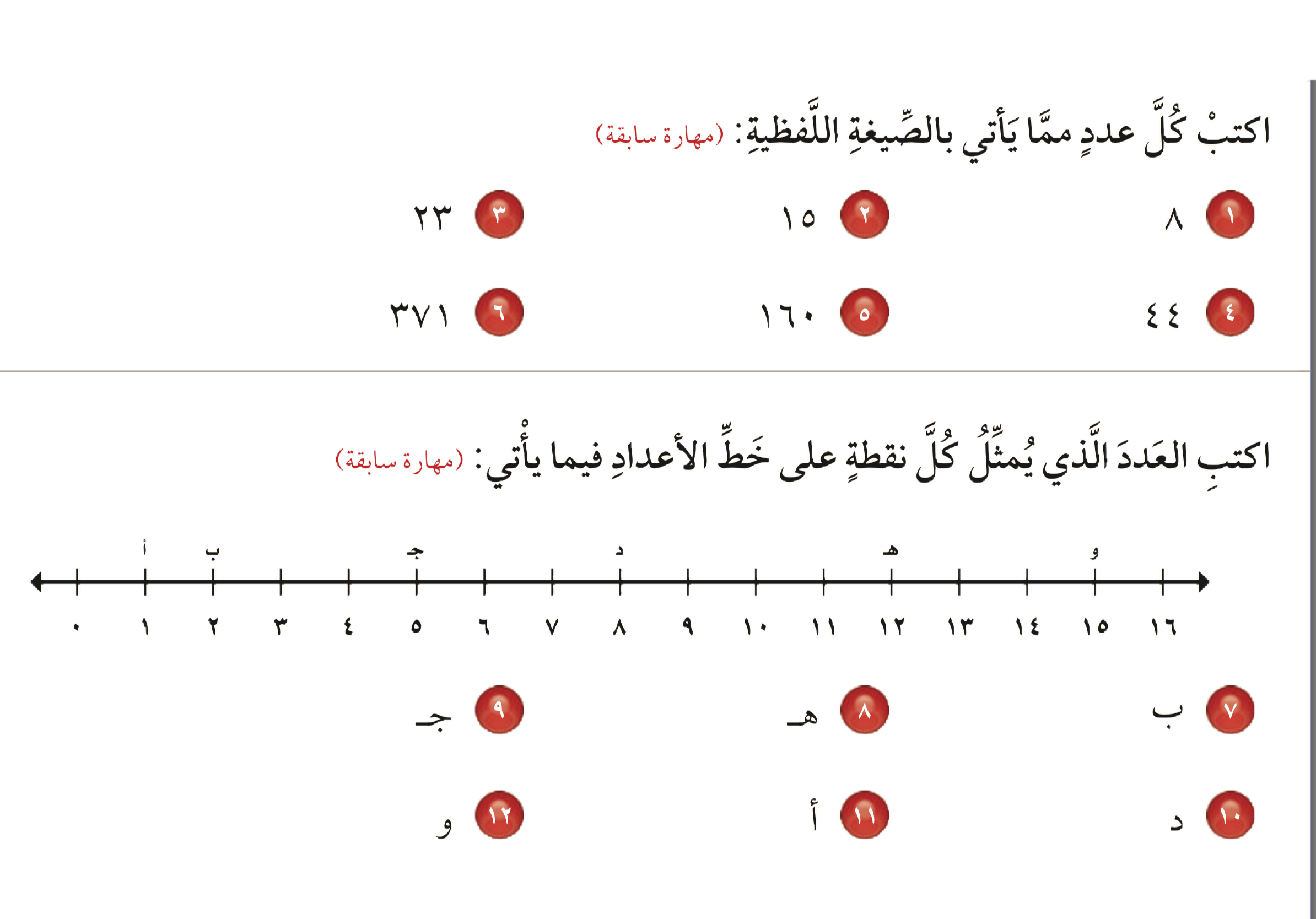 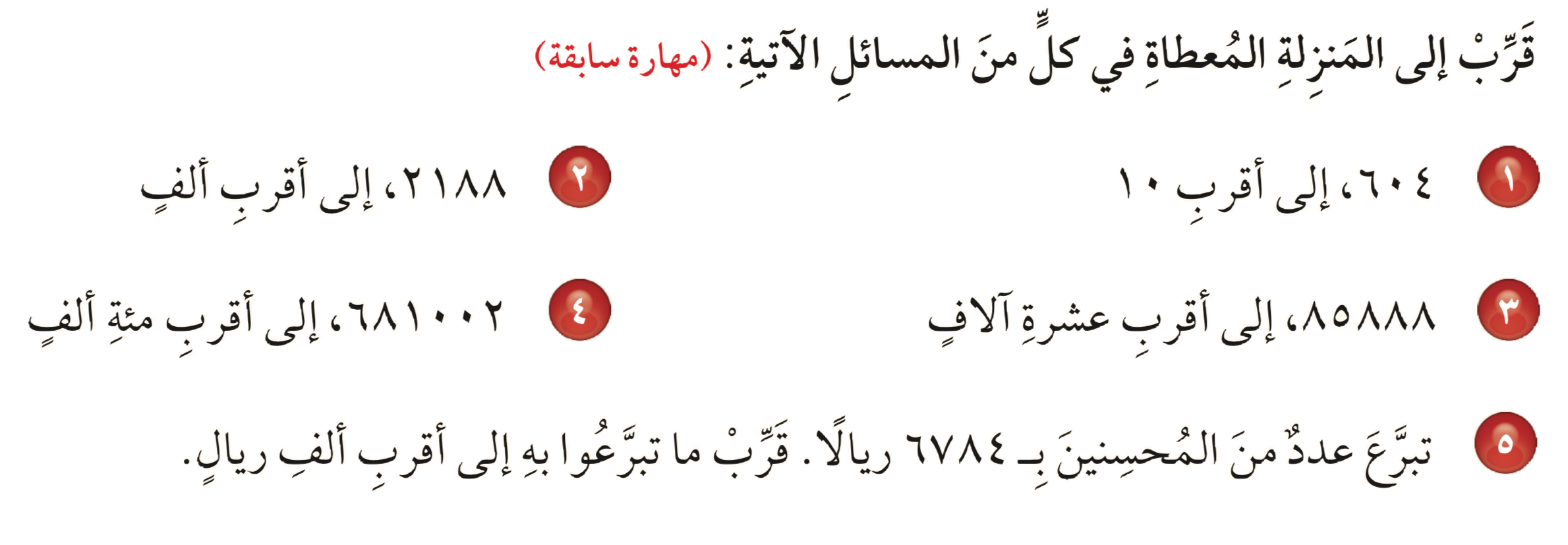 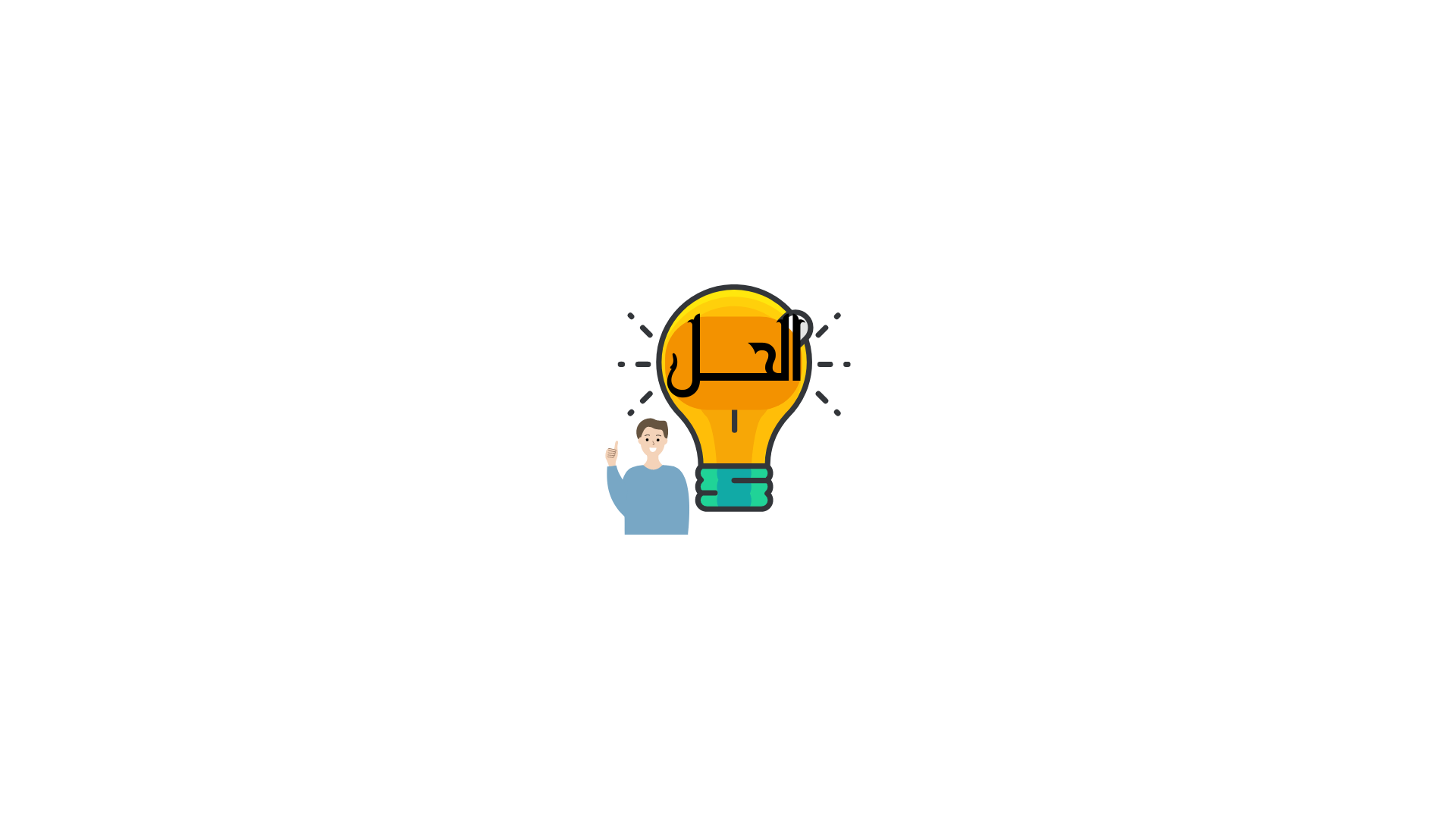 قرب إلى المنزلة المعطاة  في كل من المسائل الآتية :
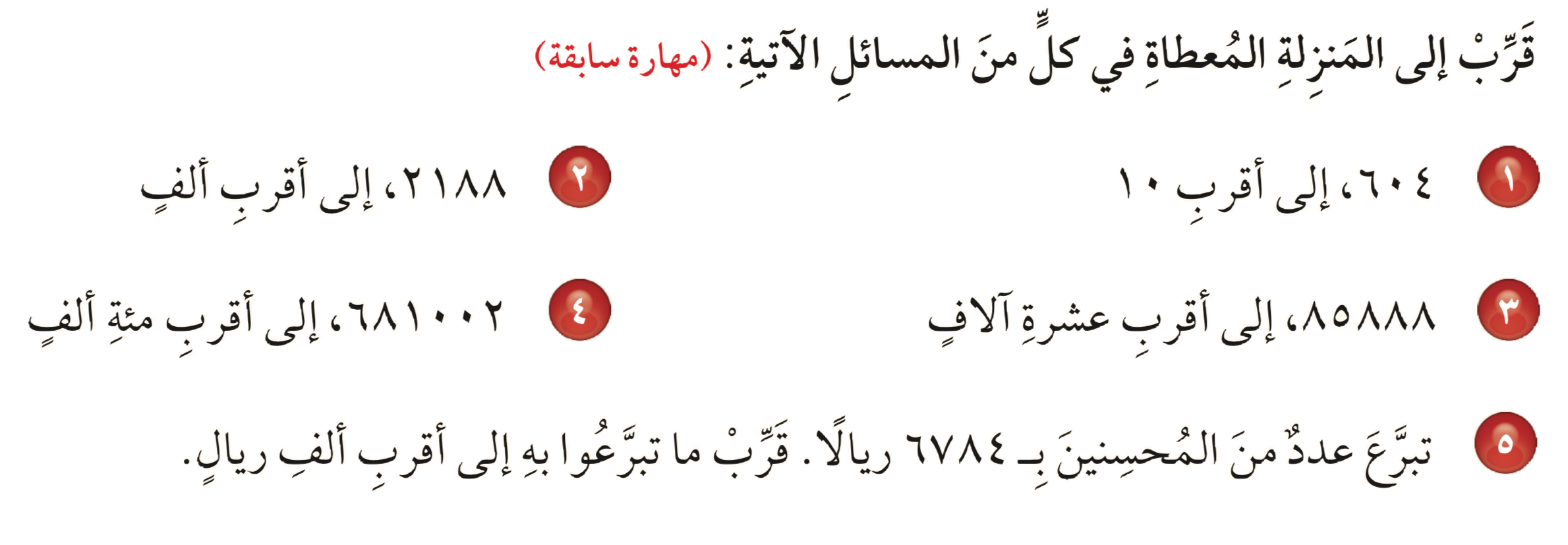 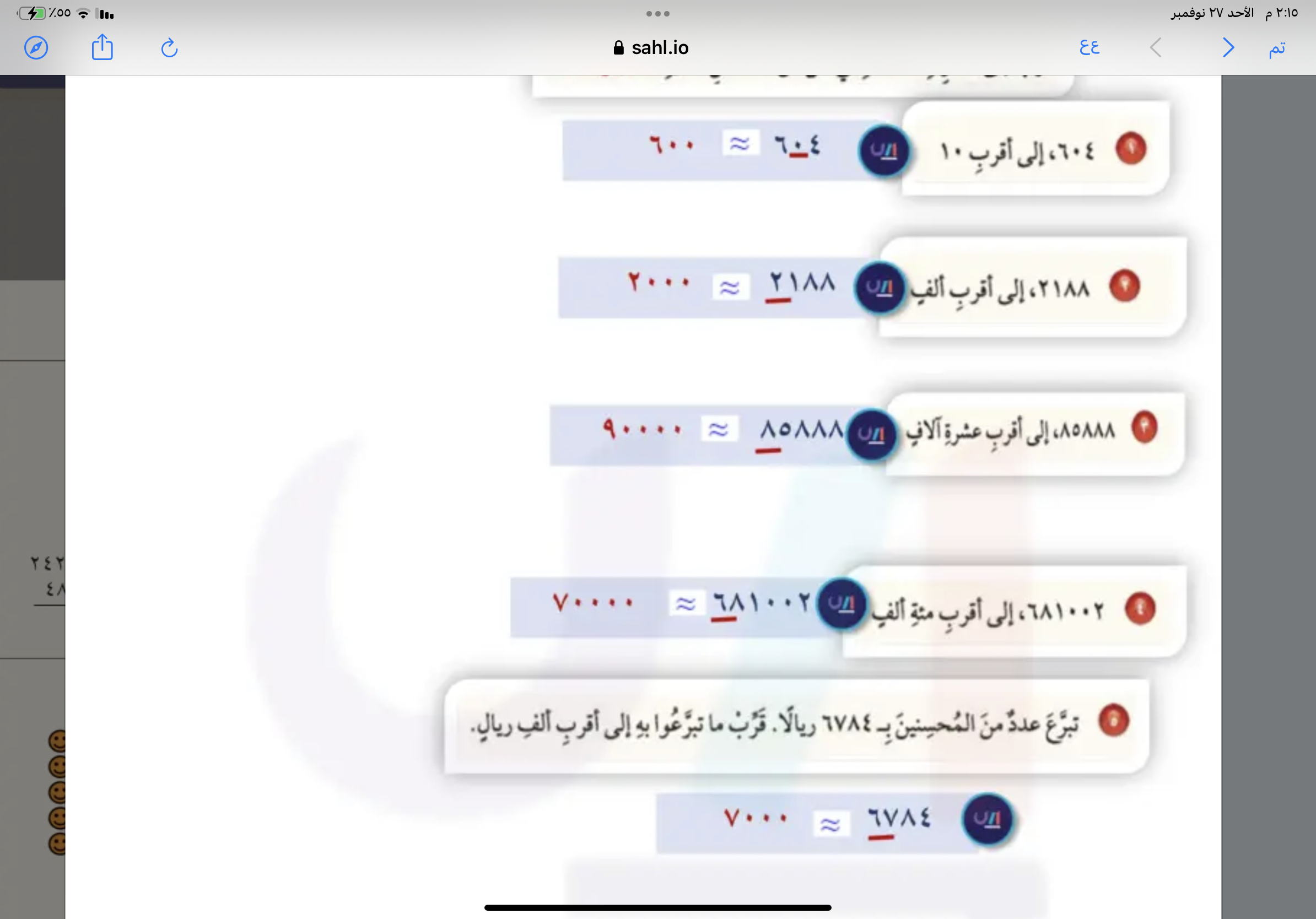 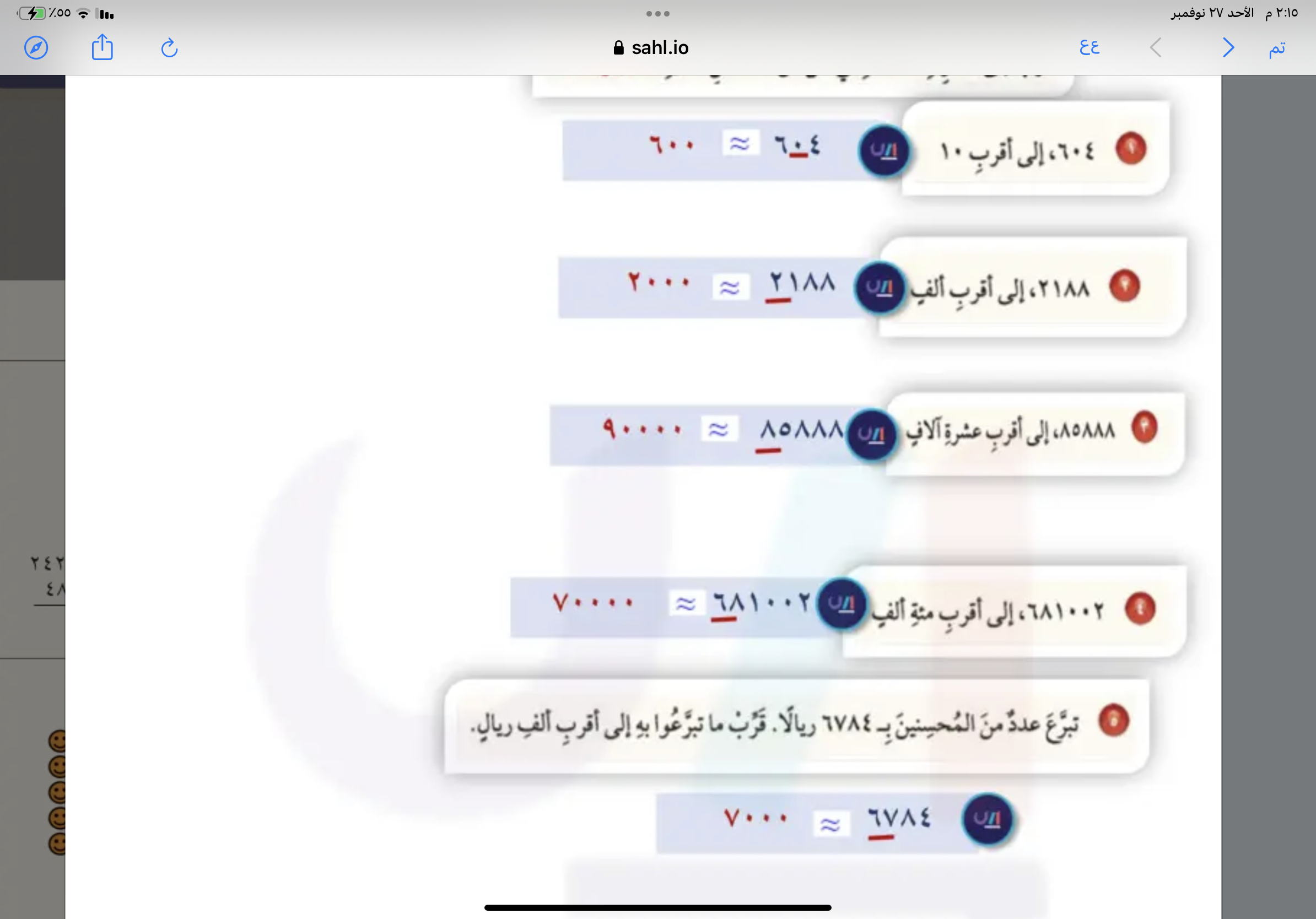 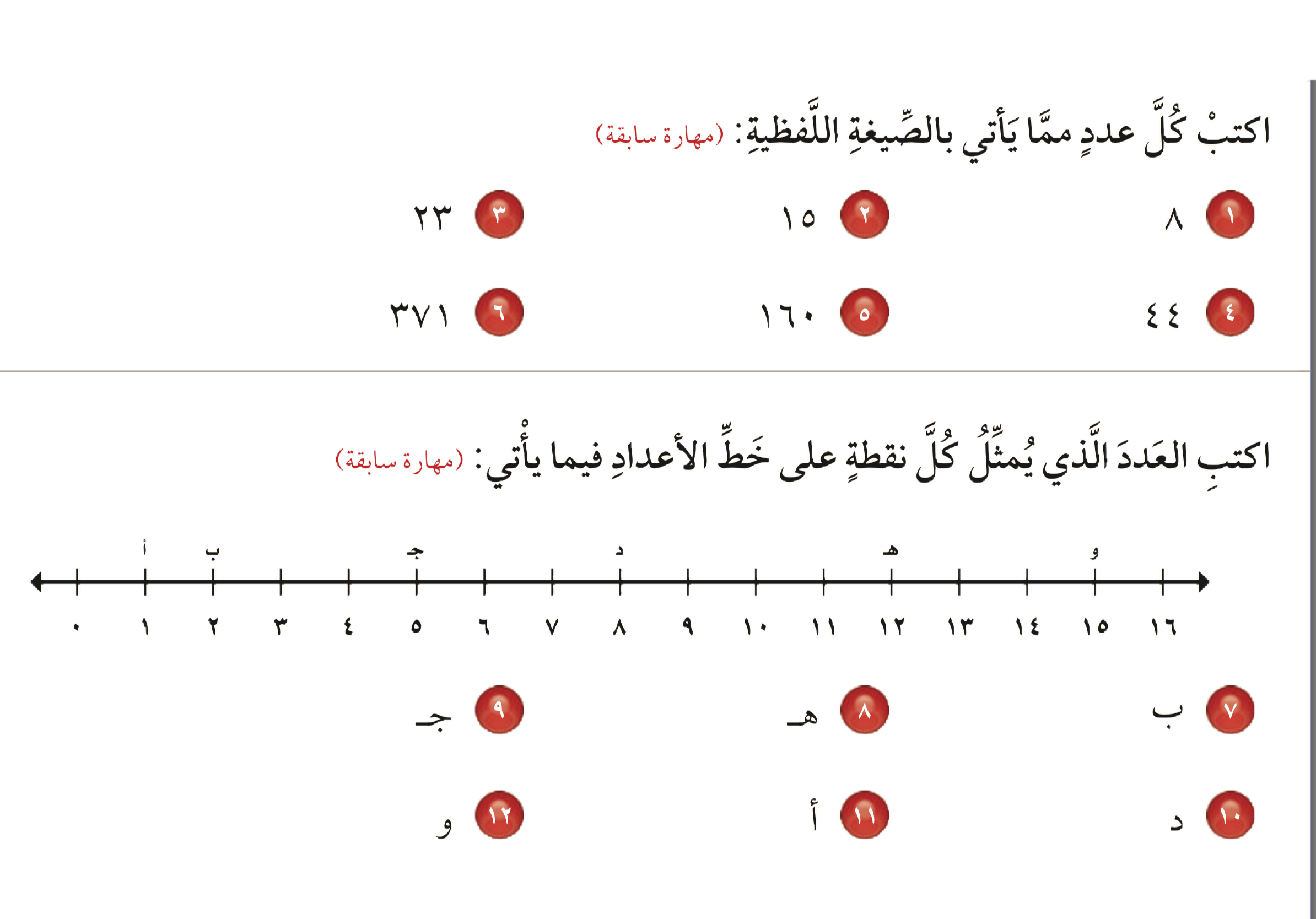 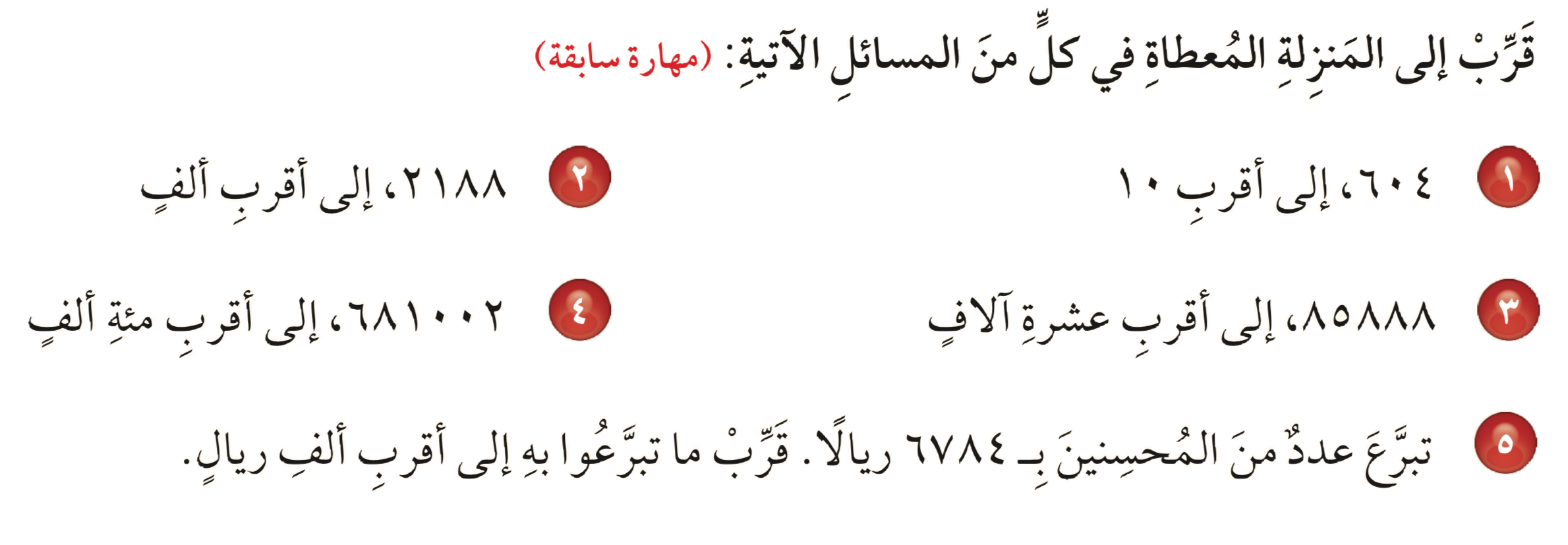 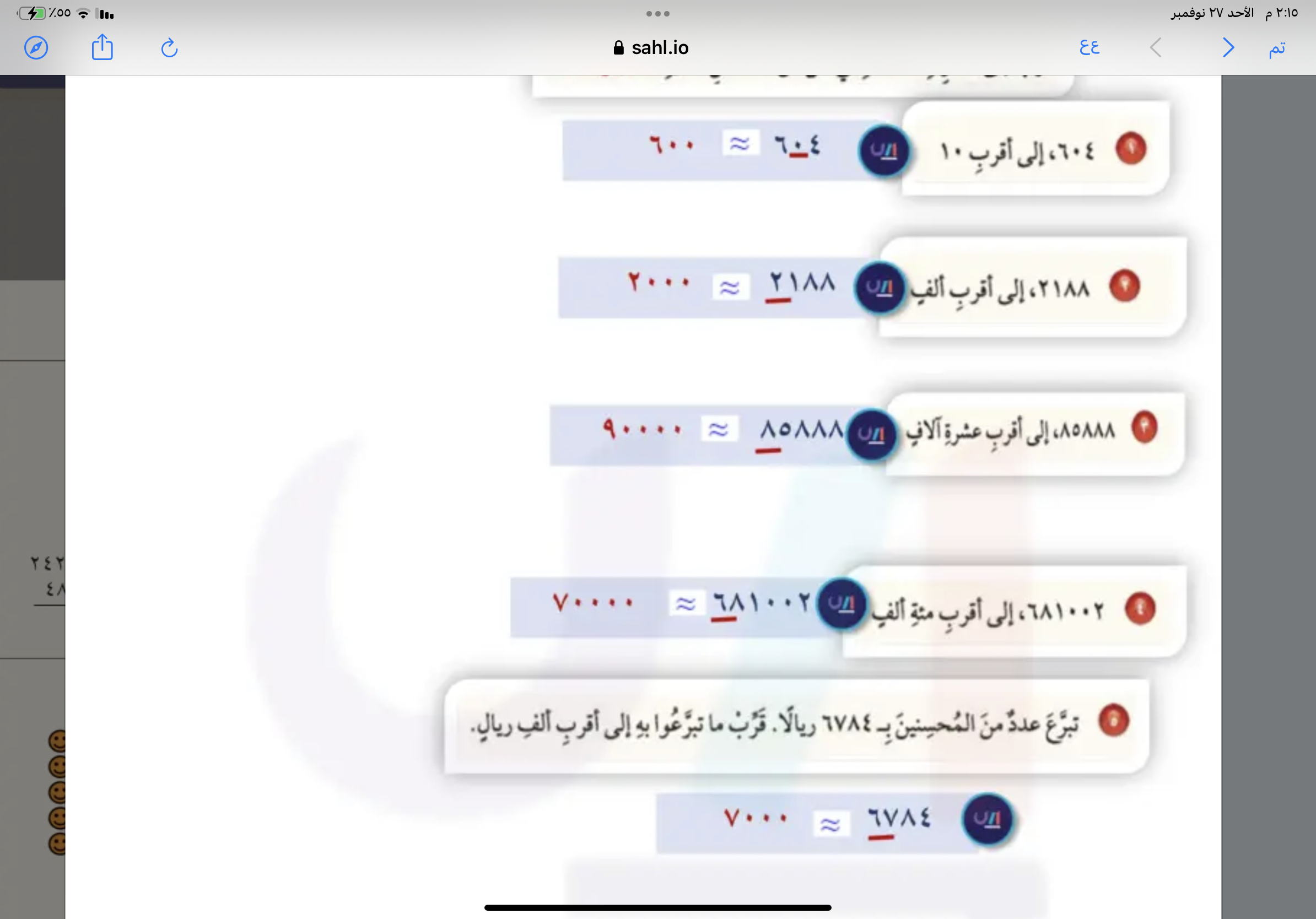 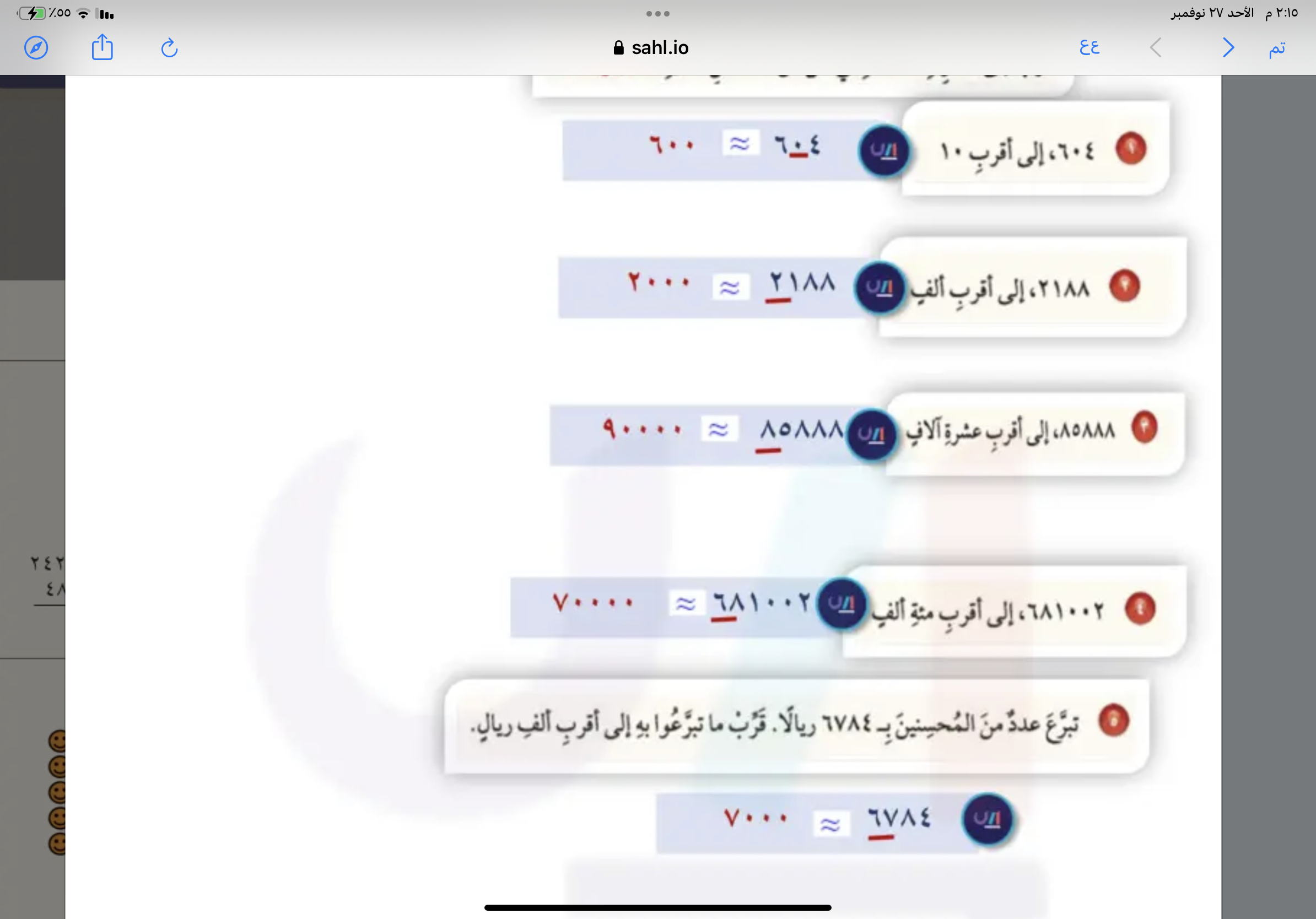 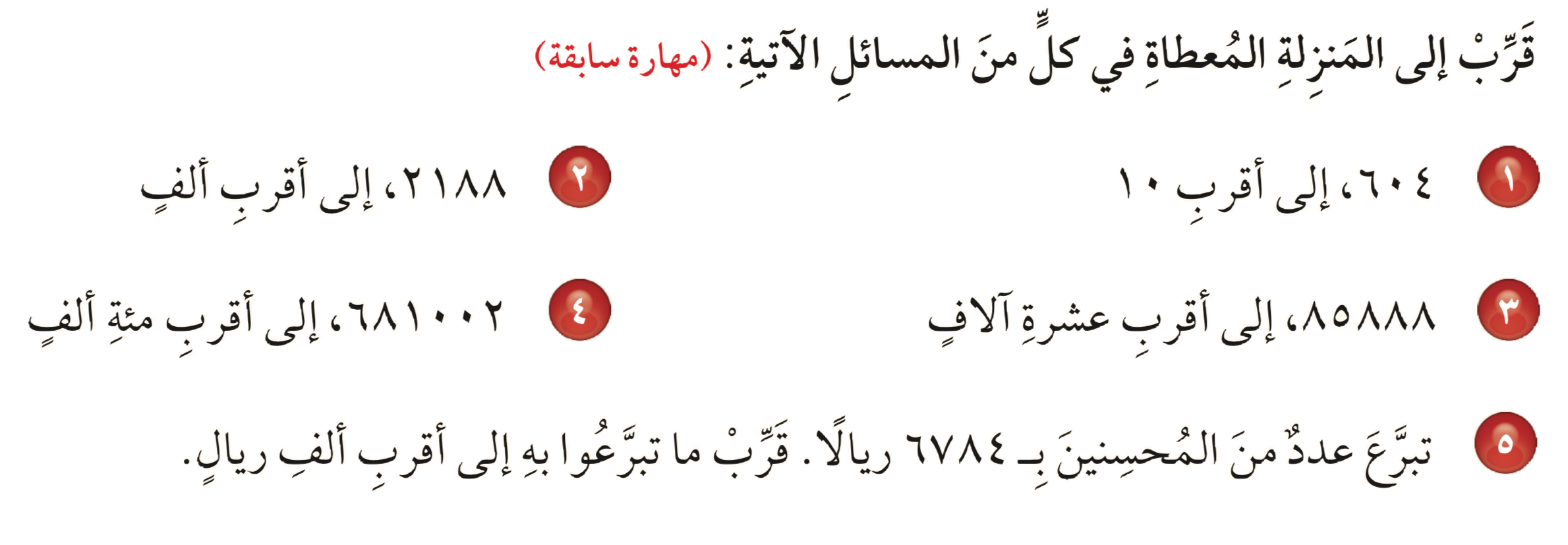 قرب إلى المنزلة المعطاة  في كل من المسائل الآتية :
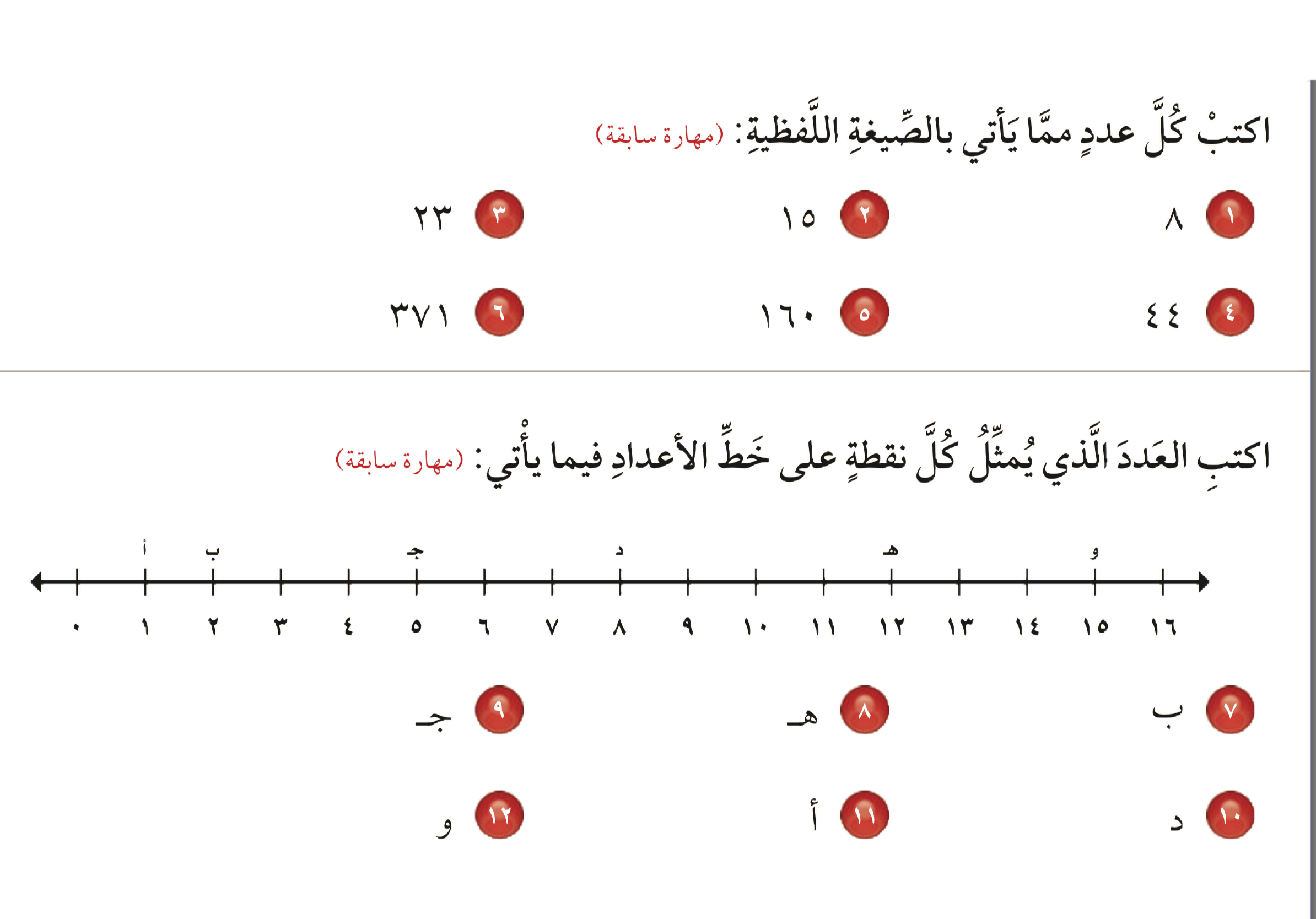 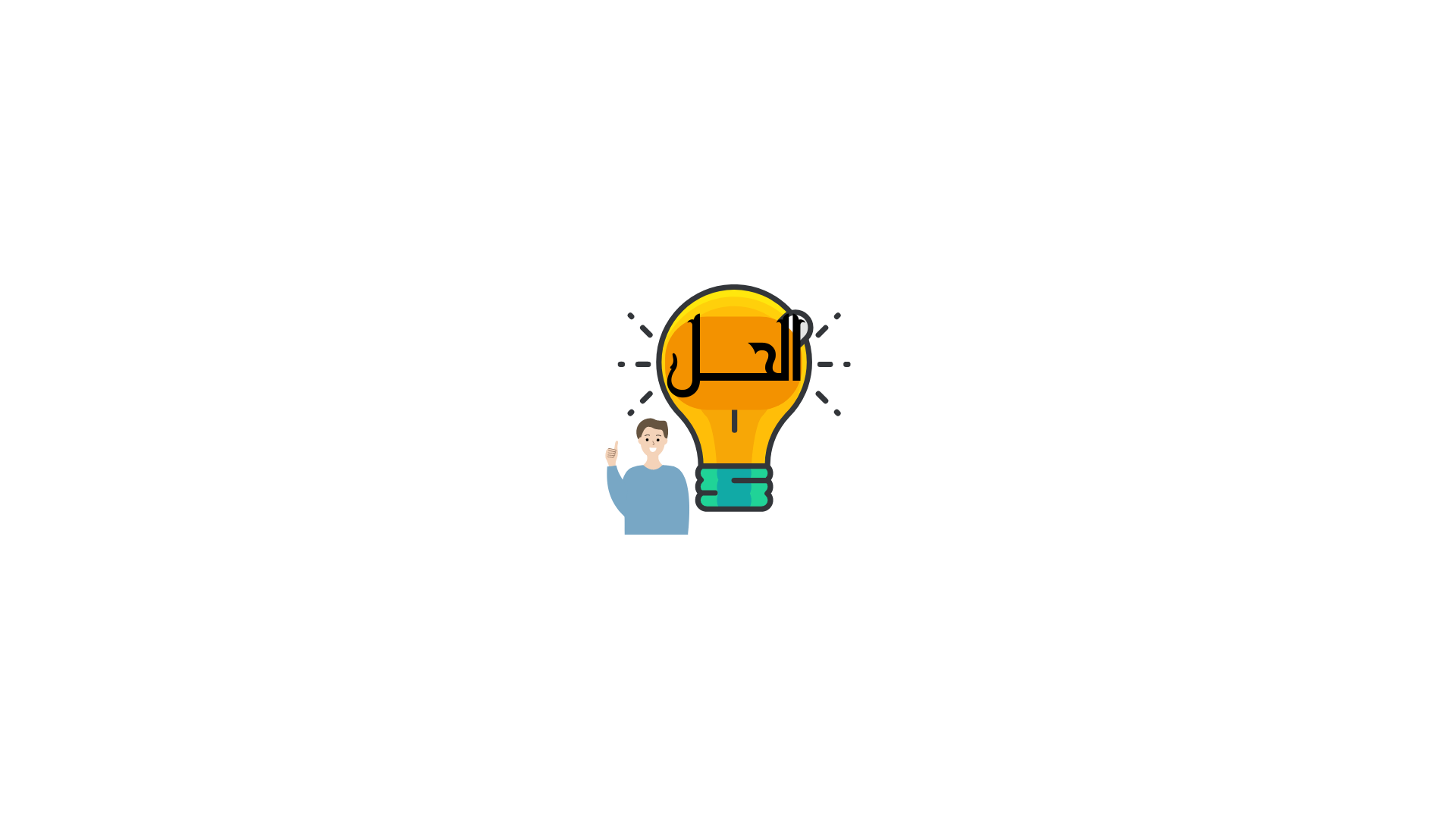 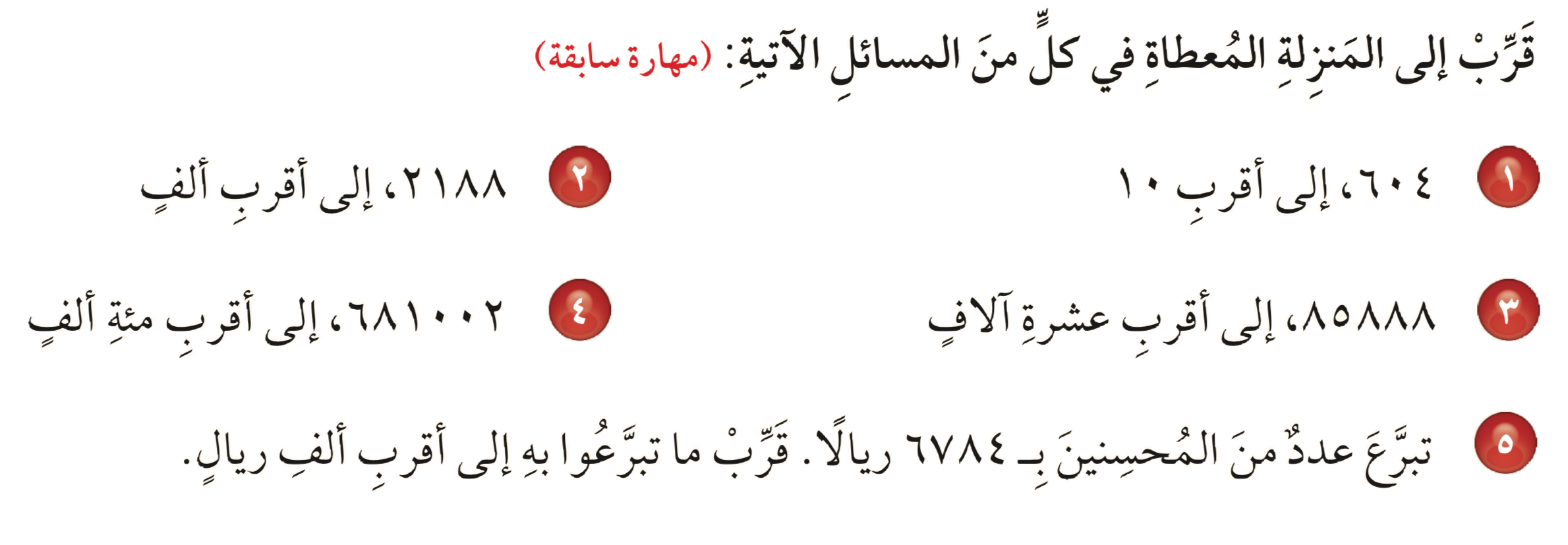 قرب إلى المنزلة المعطاة  في كل من المسائل الآتية :
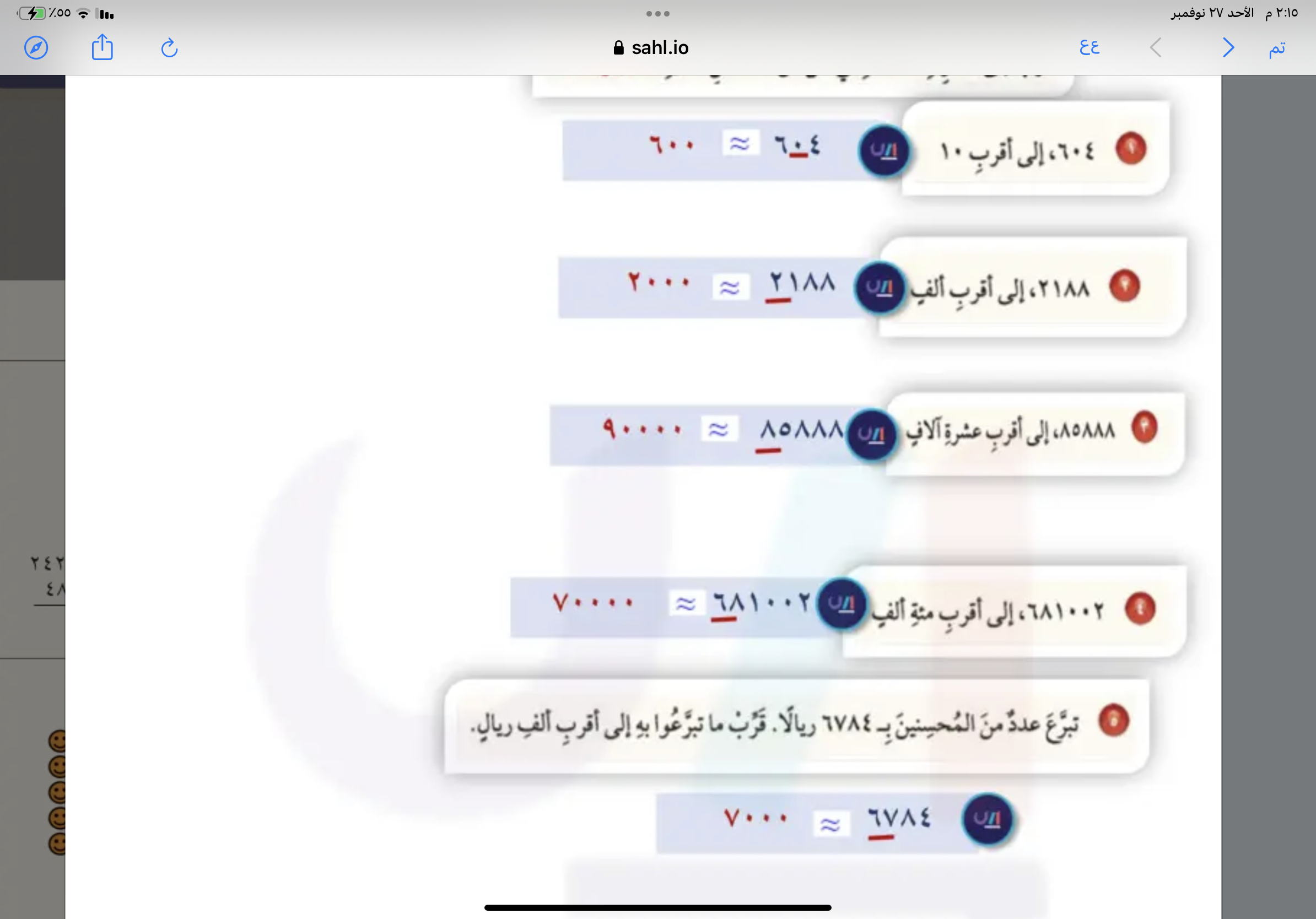 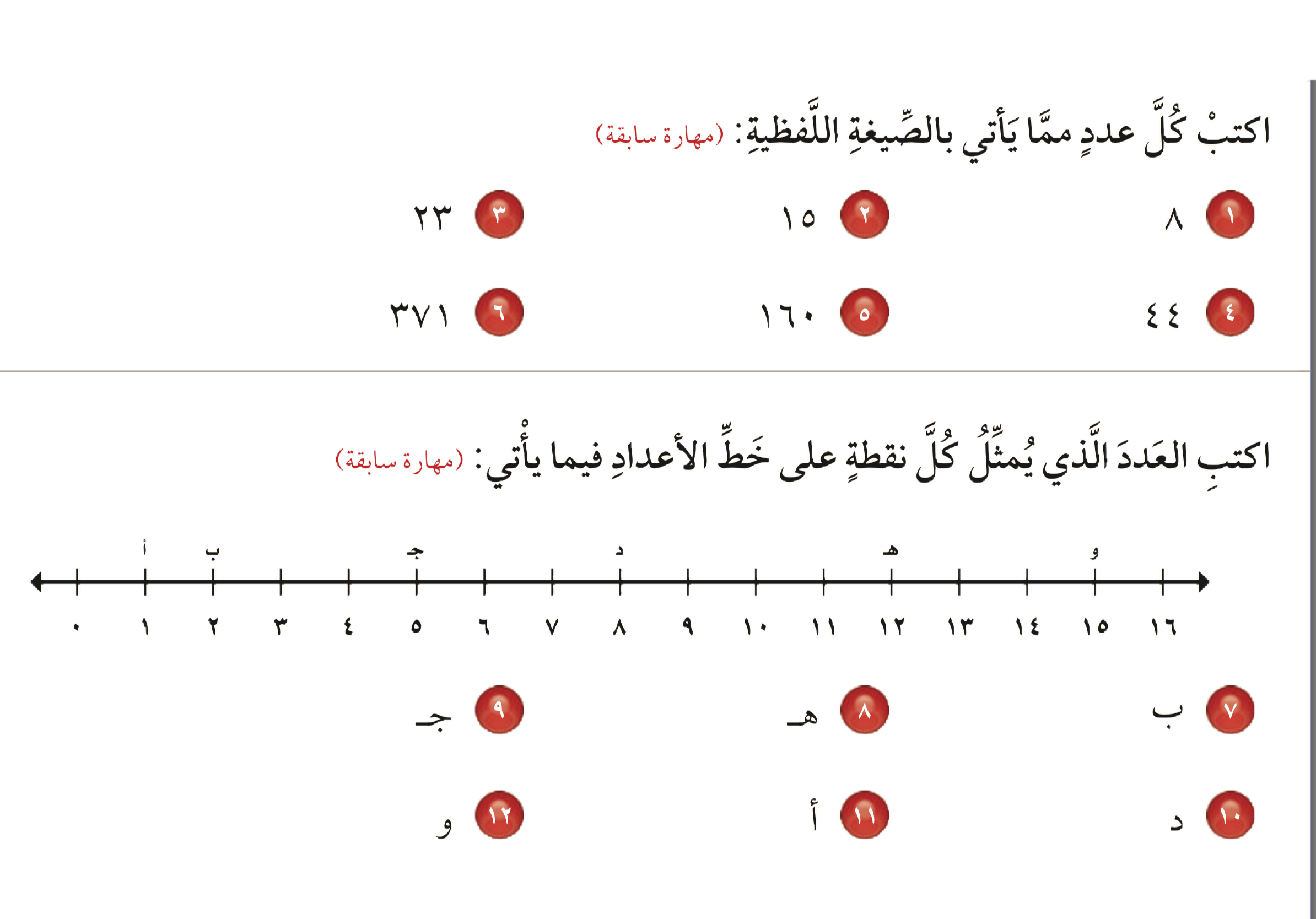 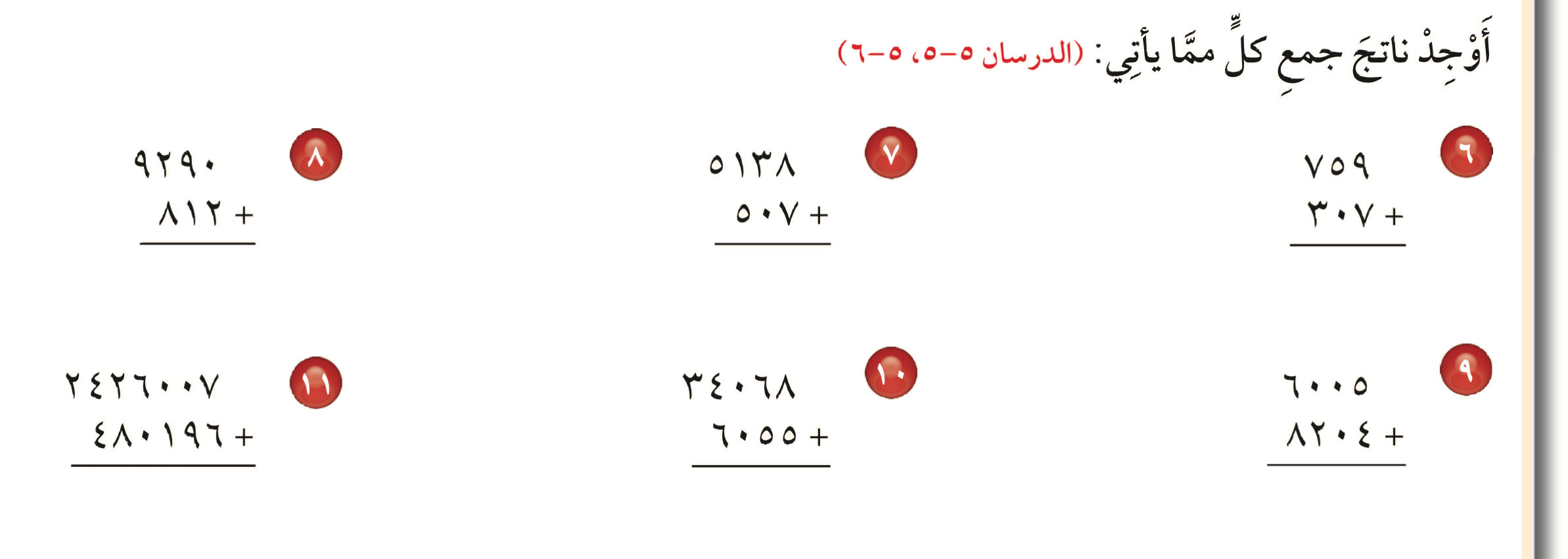 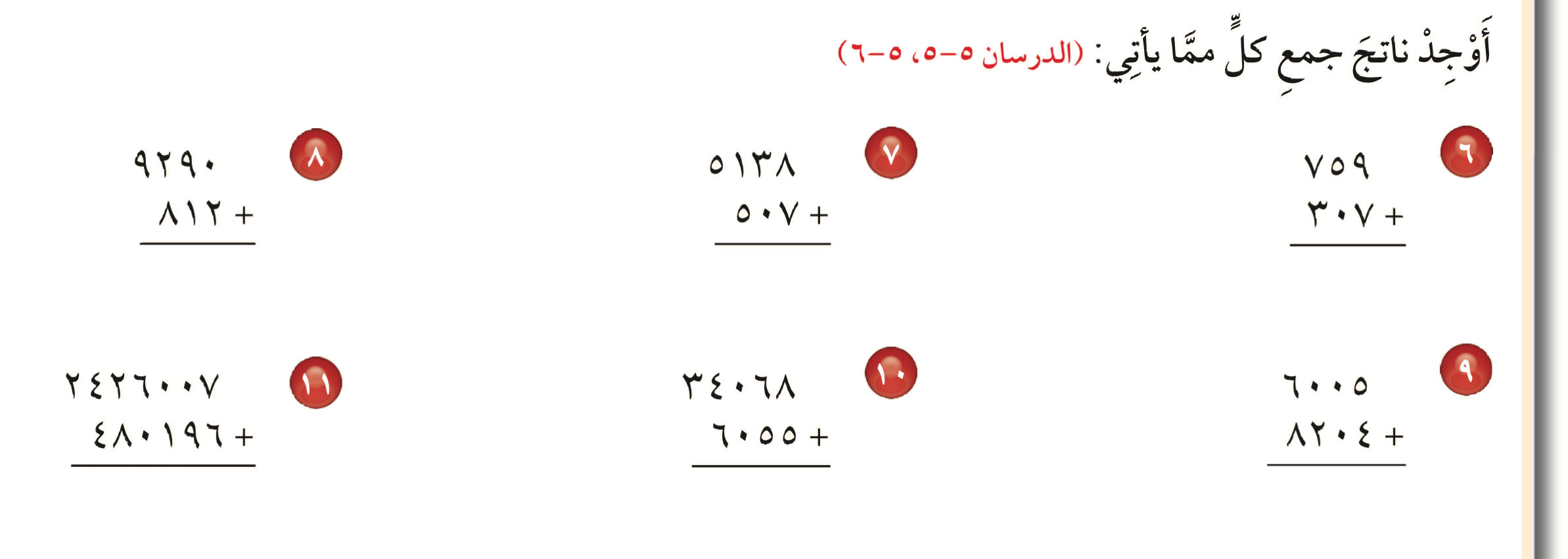 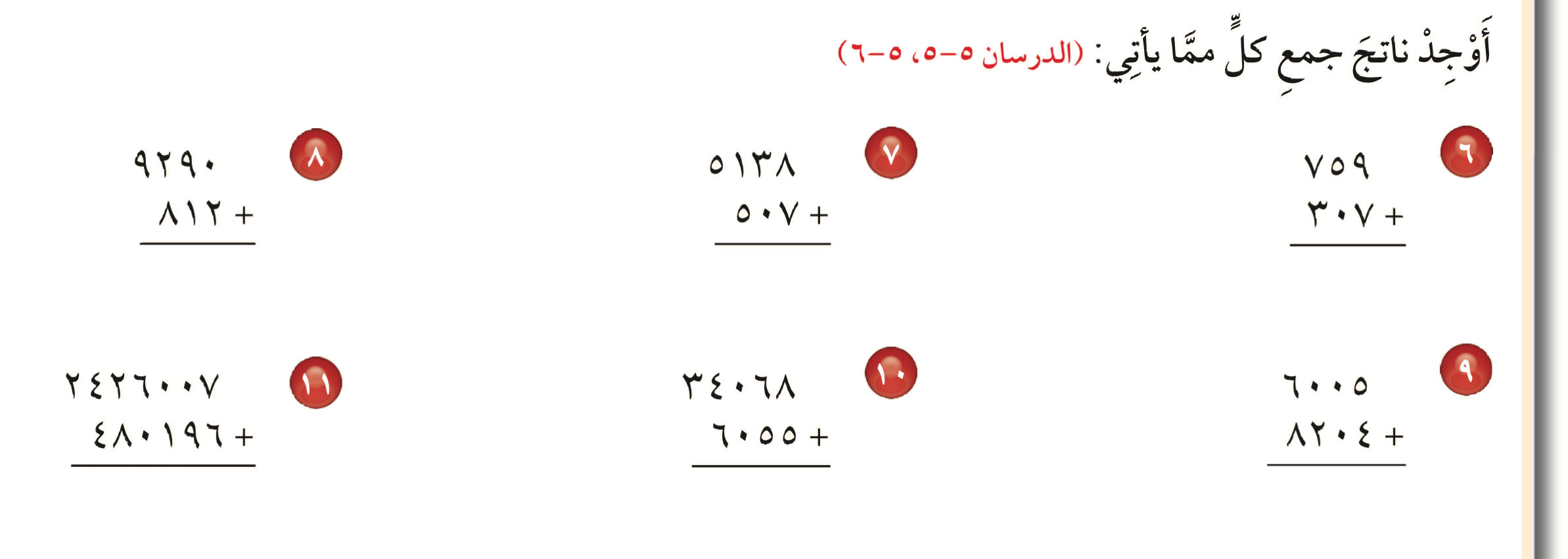 اكتب كل عدد مما يأتي بالصيغة اللفظية
أوجد ناتج جمع كل ما يأتي :
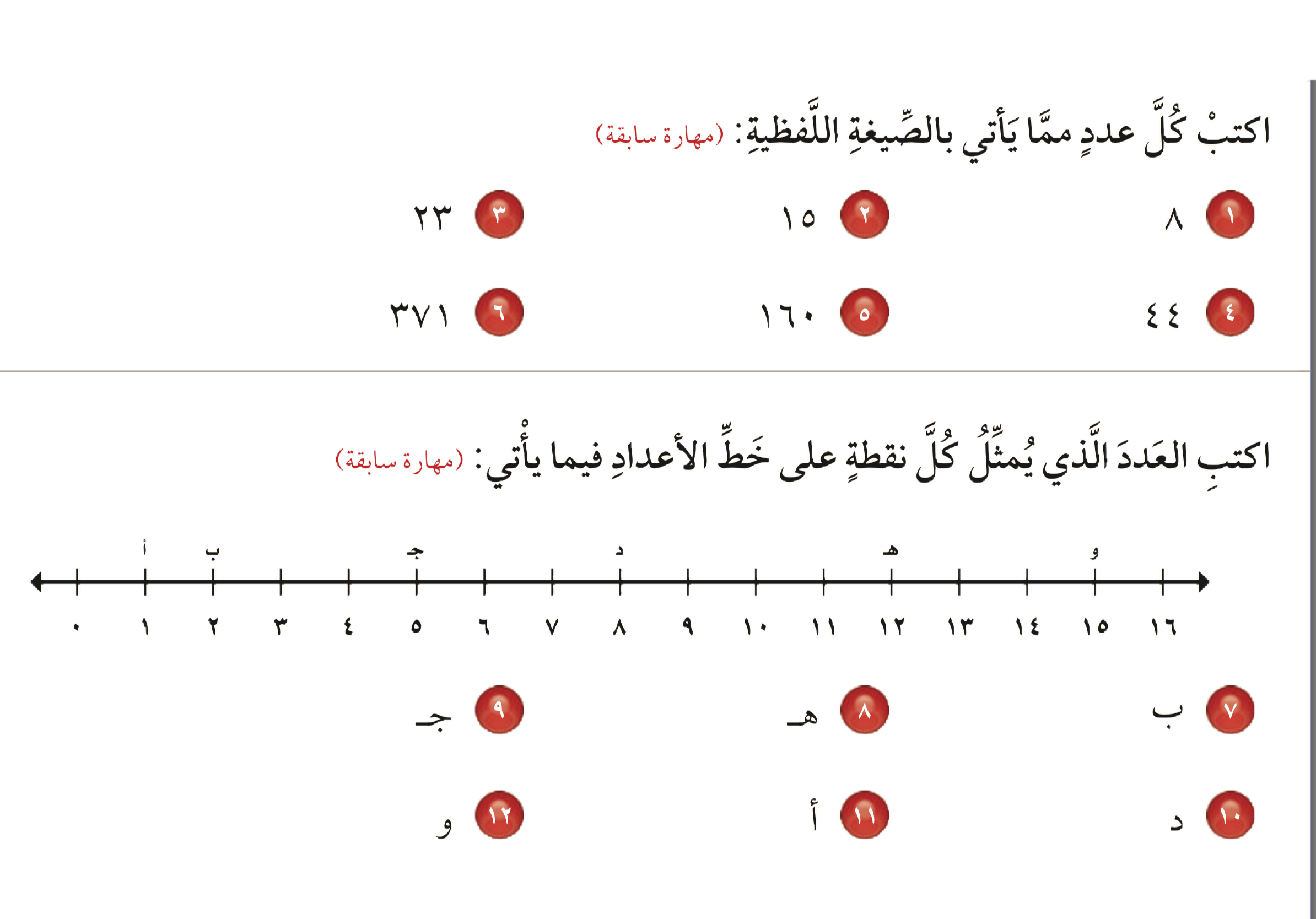 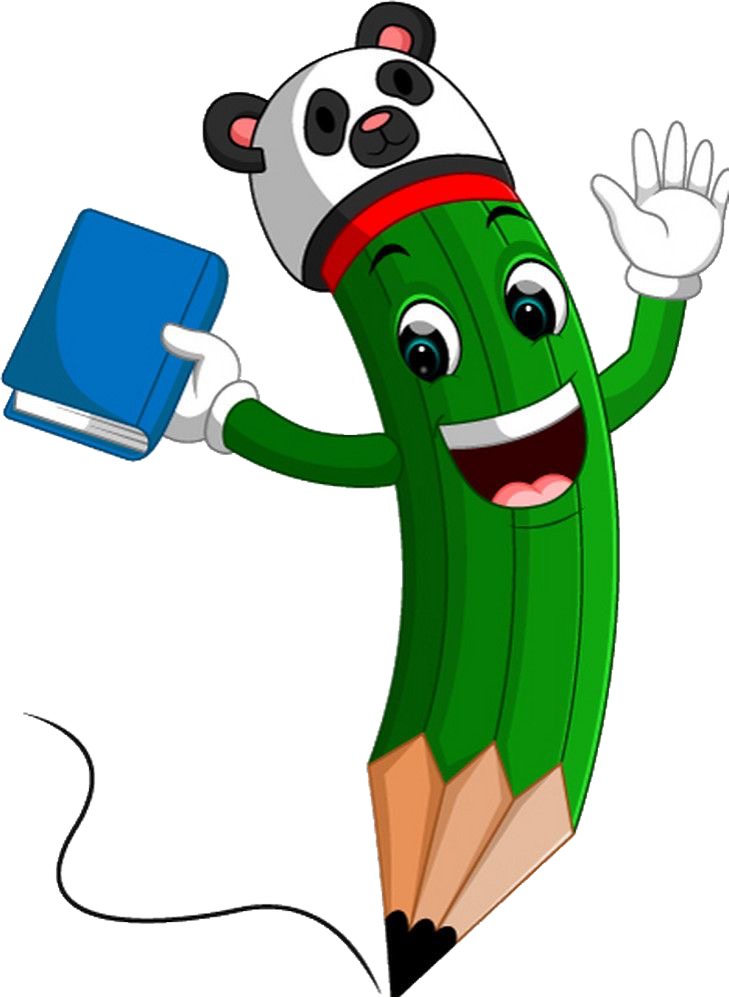 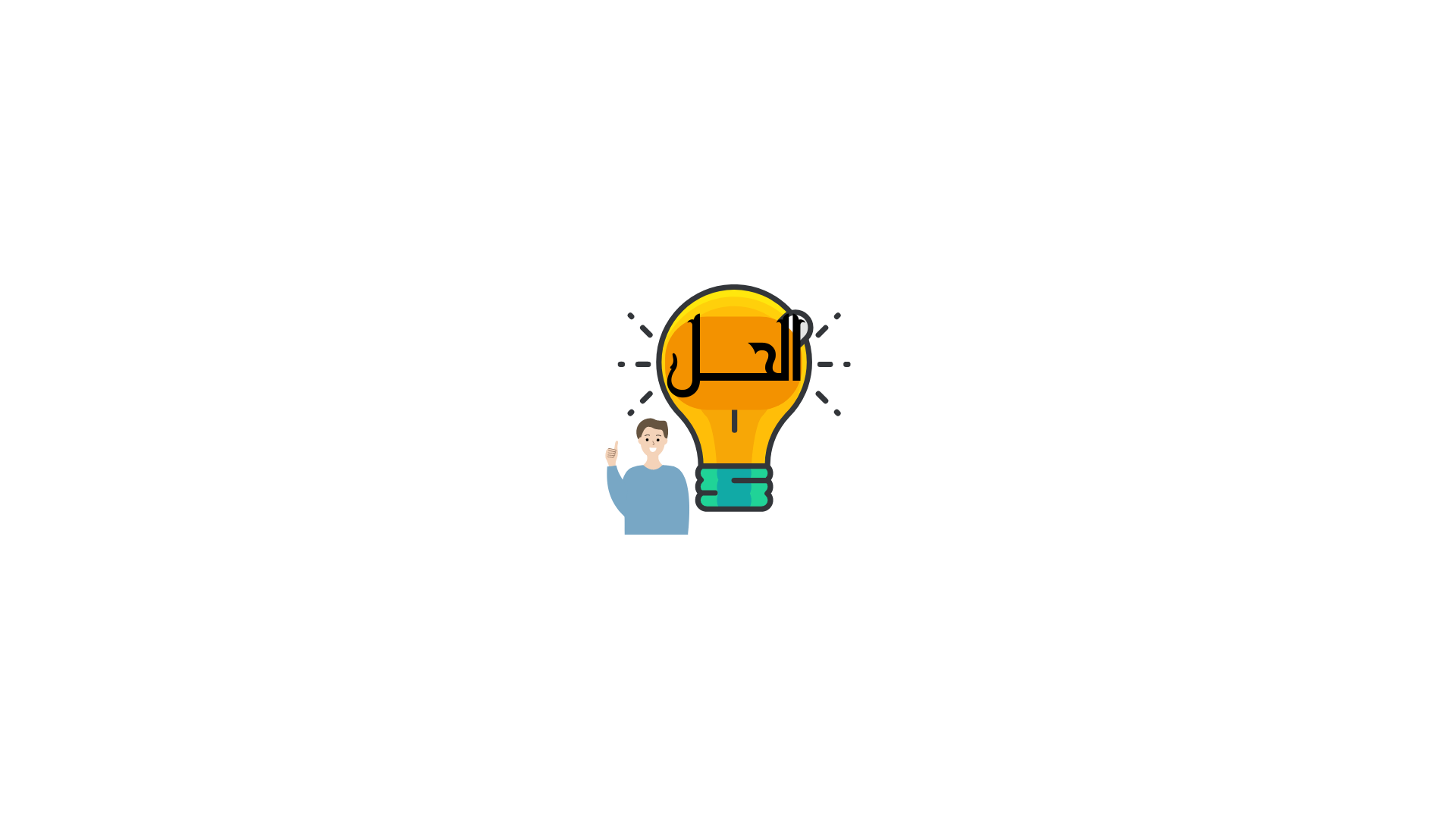 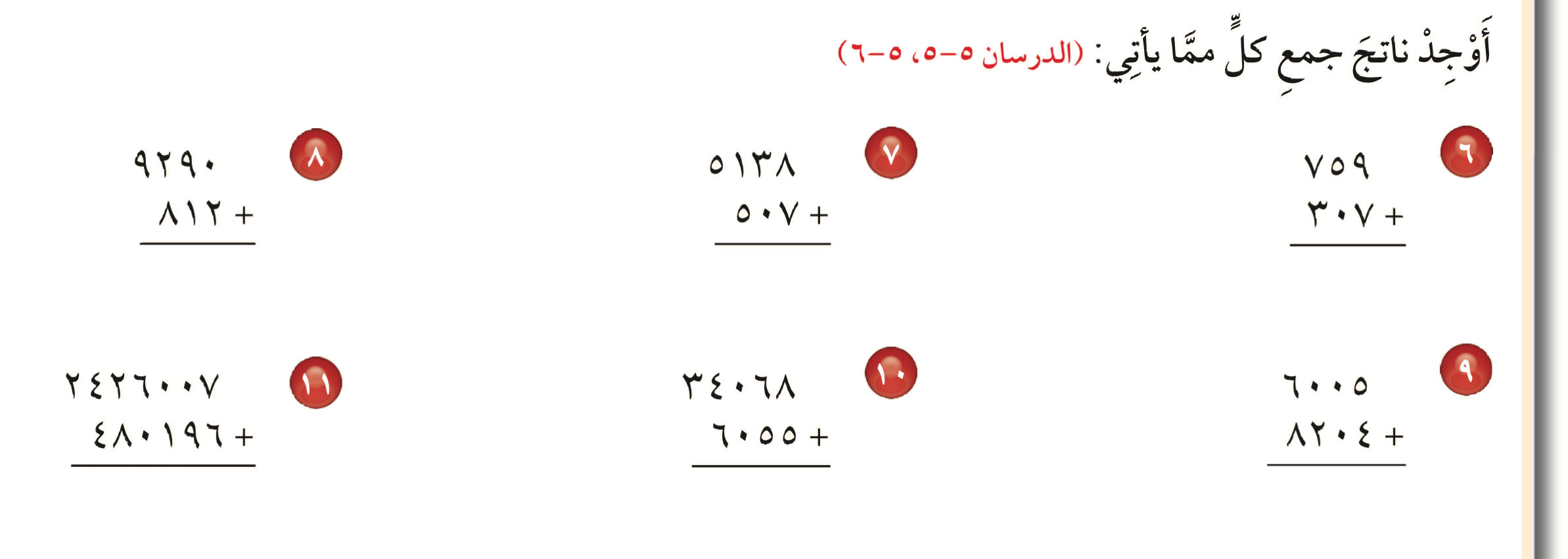 ١
١
١
١
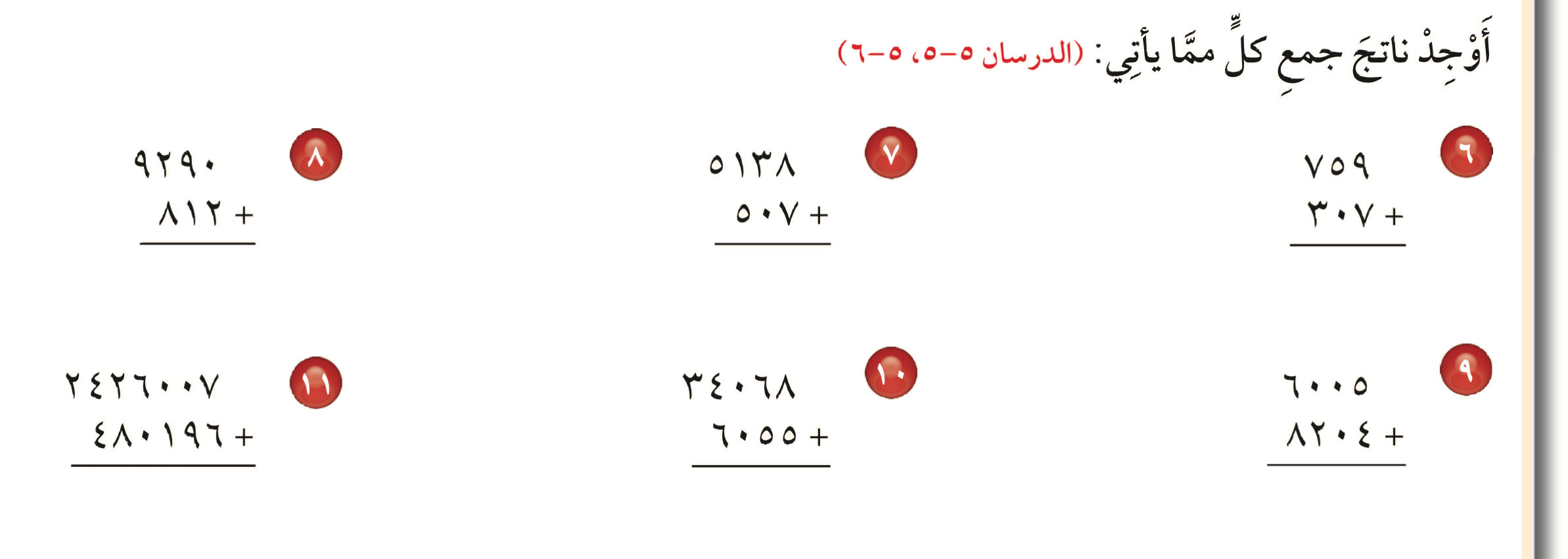 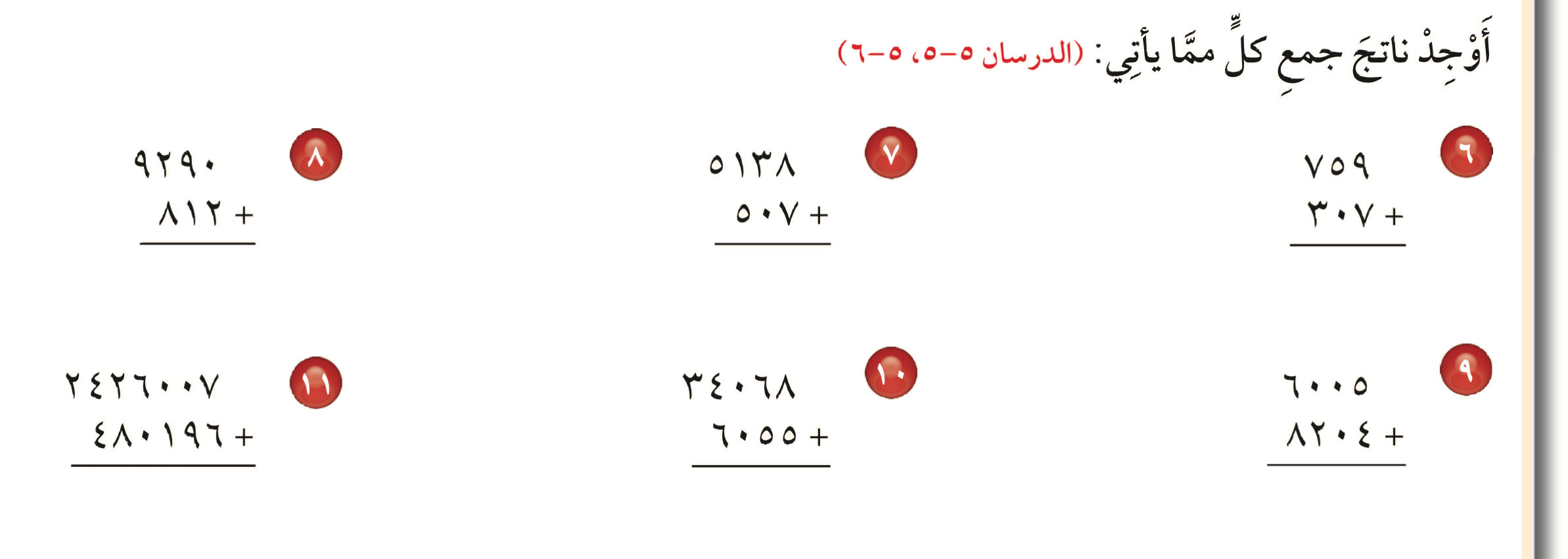 اكتب كل عدد مما يأتي بالصيغة اللفظية
أوجد ناتج جمع كل ما يأتي :
٢
٦
٠
٦
١٠
١
٤
٥
١٠
٦
٥
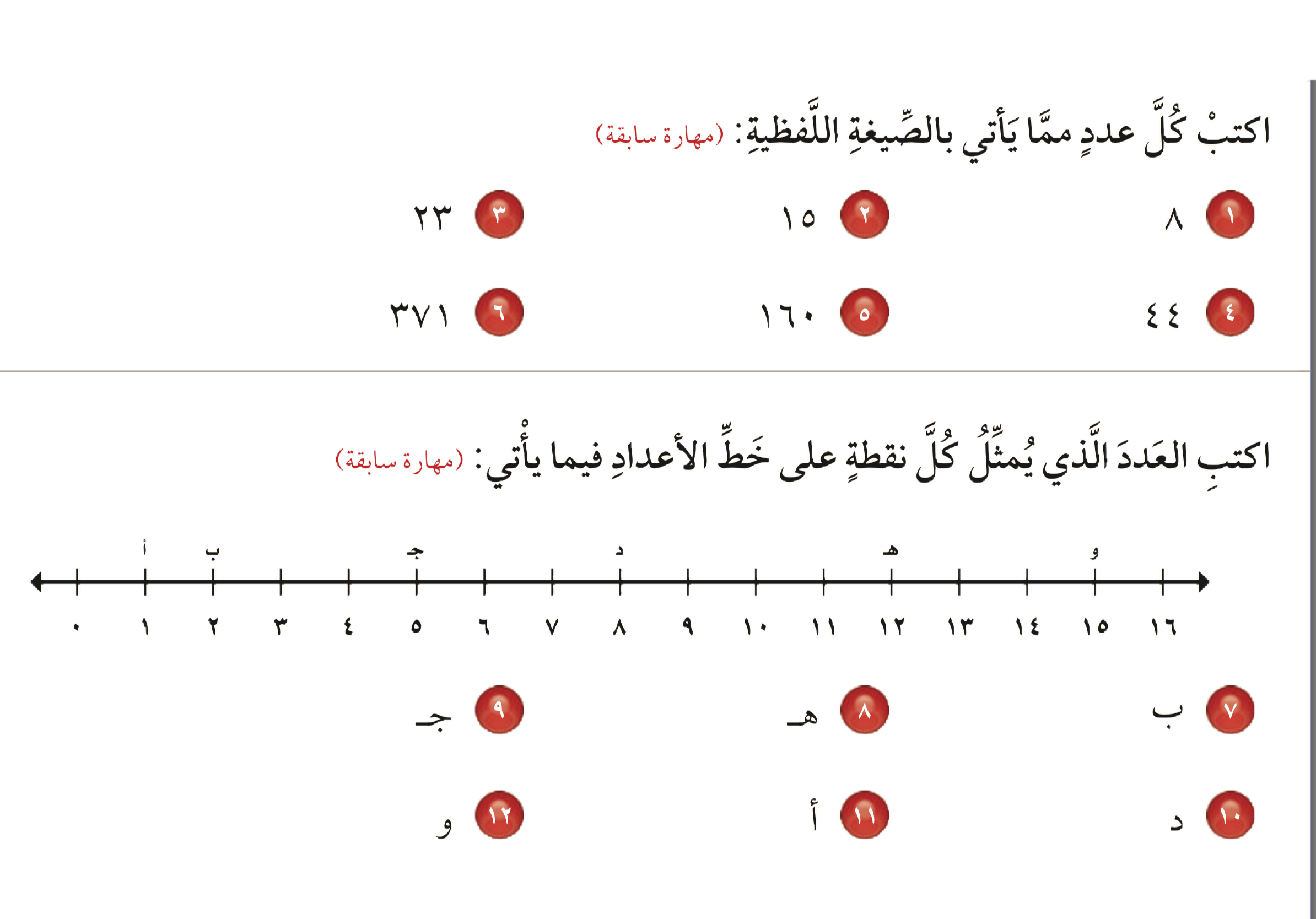 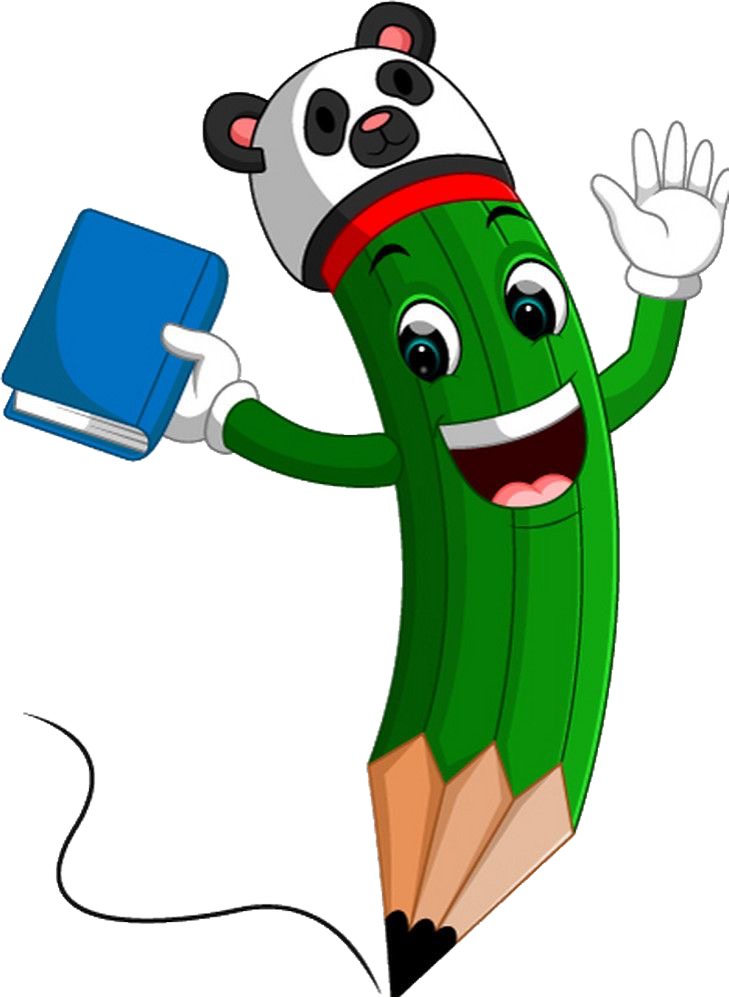 اكتب كل عدد مما يأتي بالصيغة اللفظية
أوجد ناتج جمع كل ما يأتي :
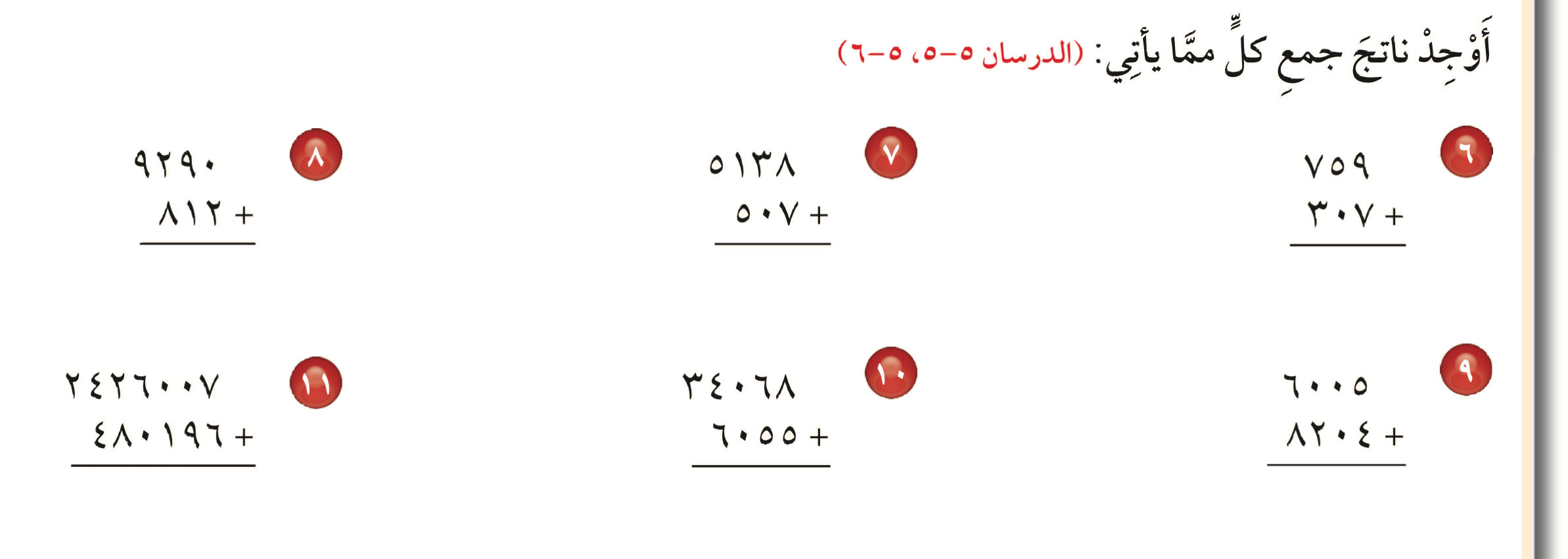 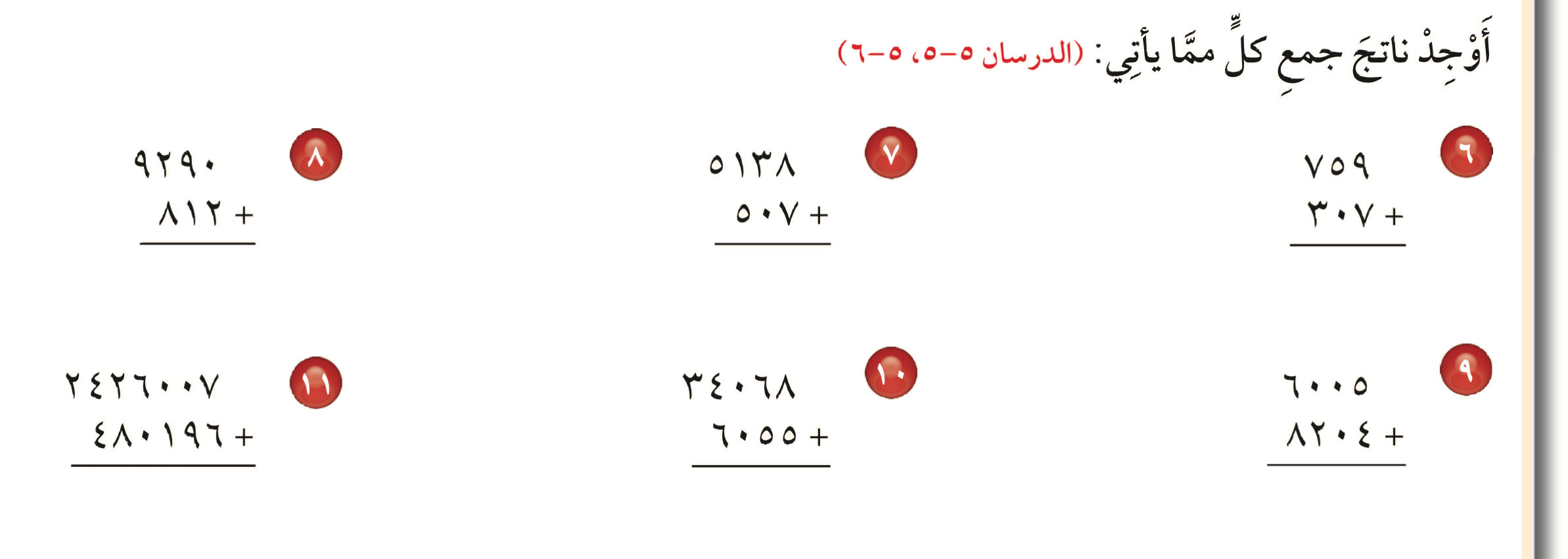 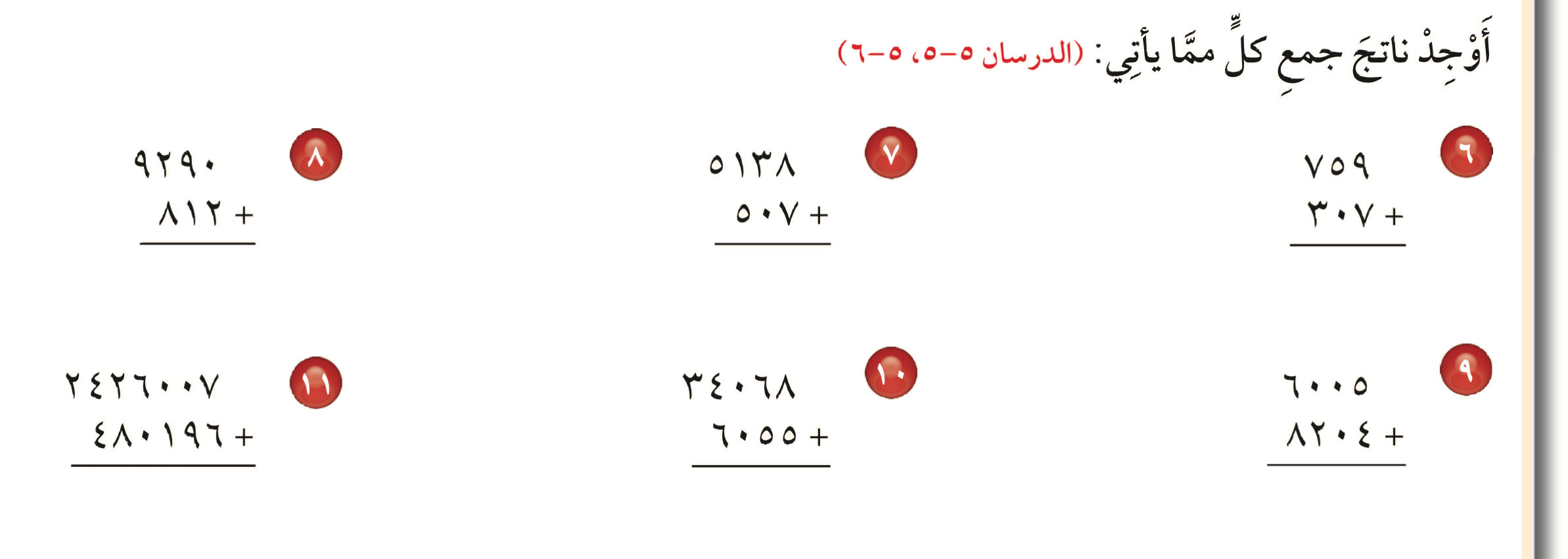 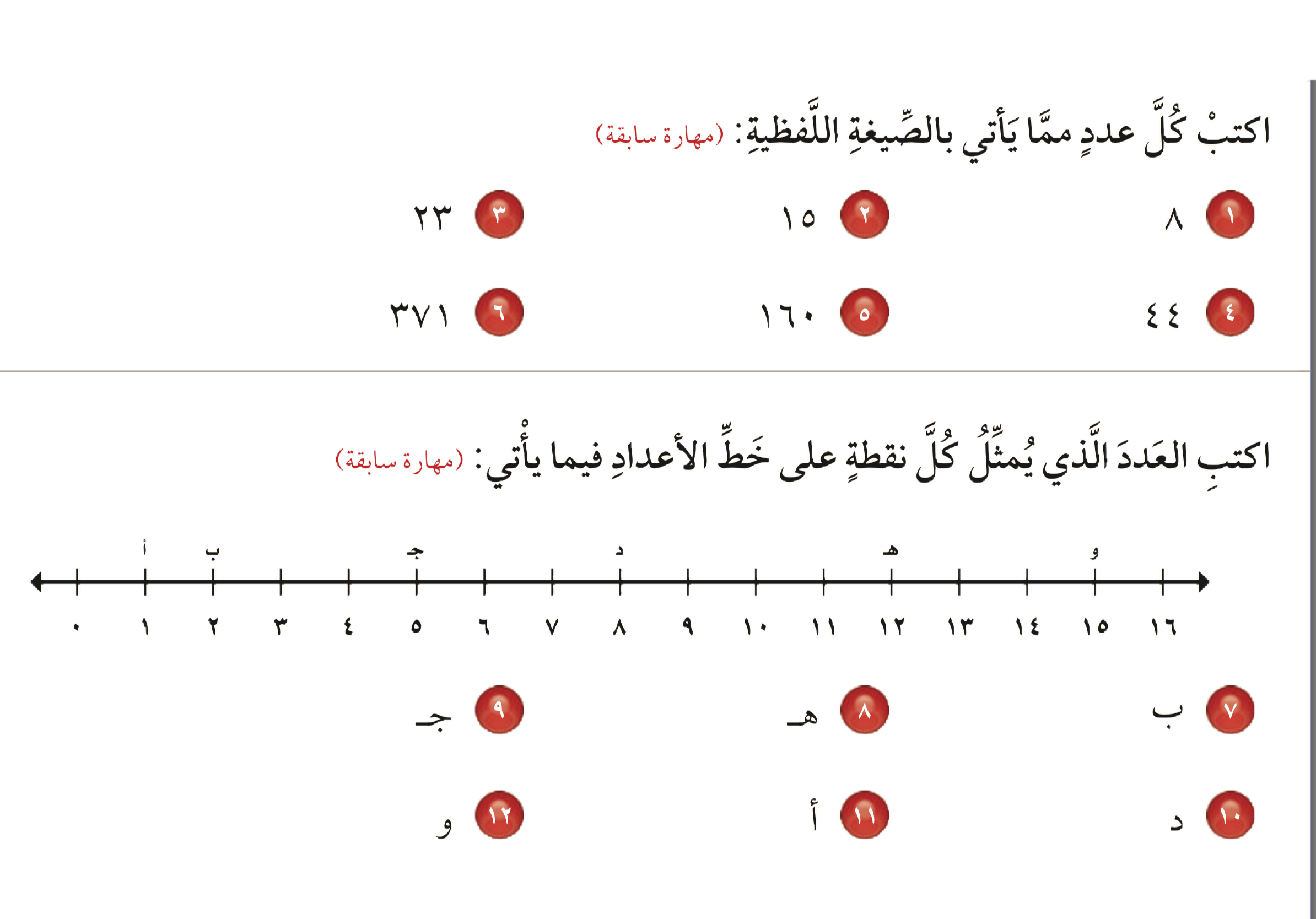 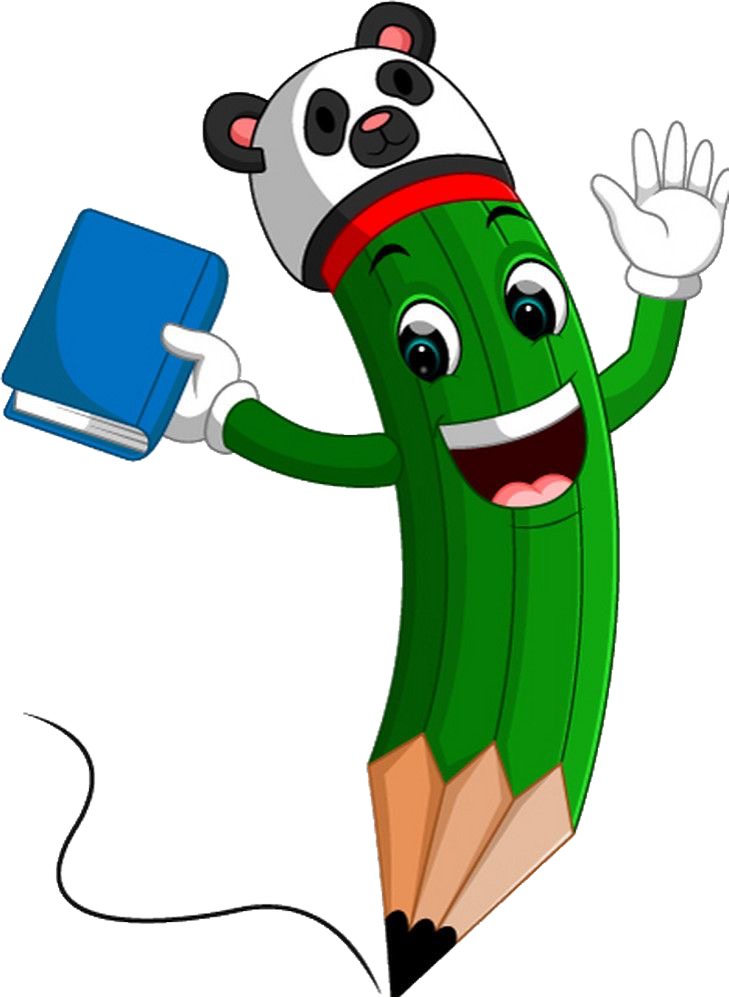 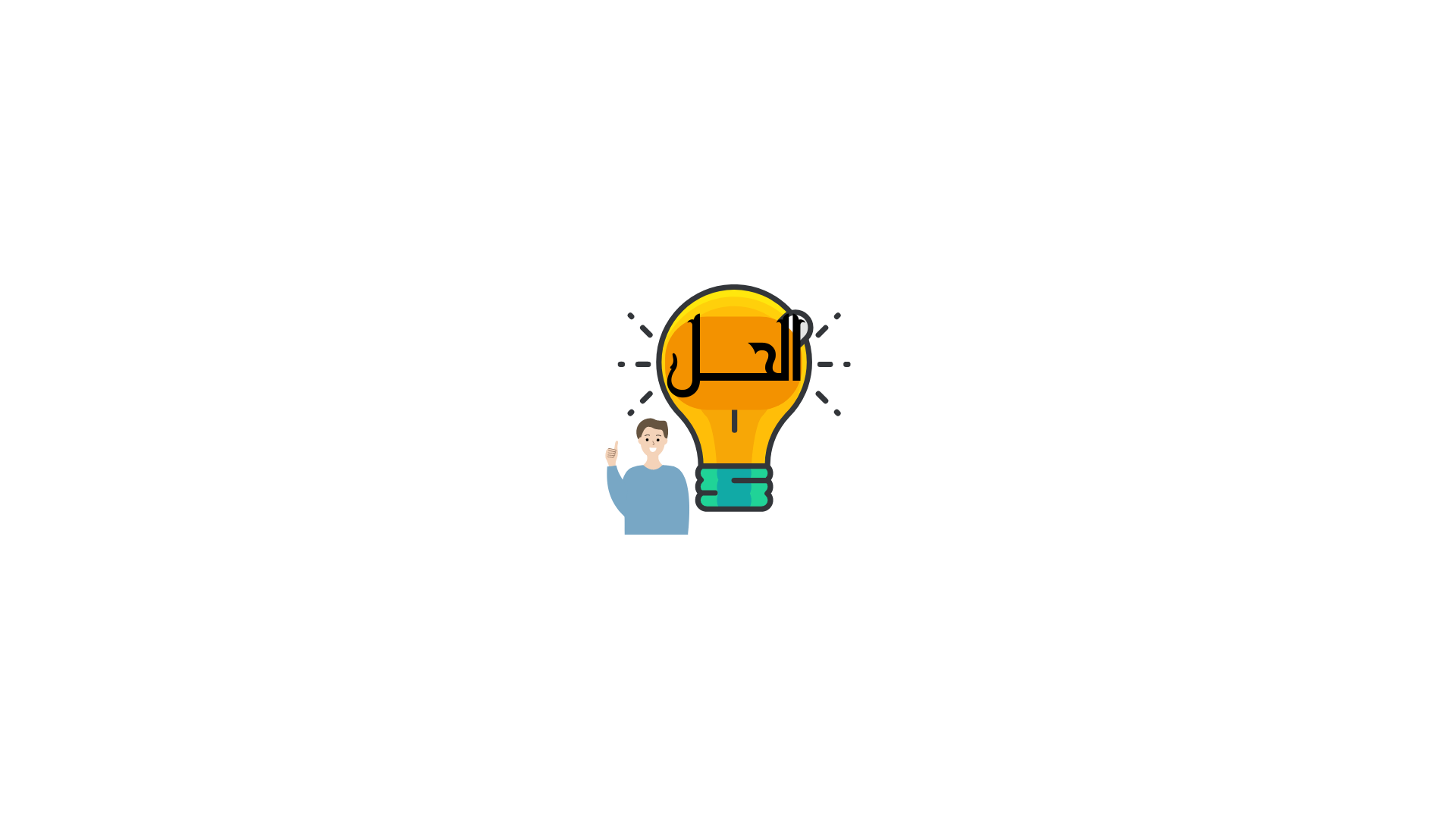 اكتب كل عدد مما يأتي بالصيغة اللفظية
أوجد ناتج جمع كل ما يأتي :
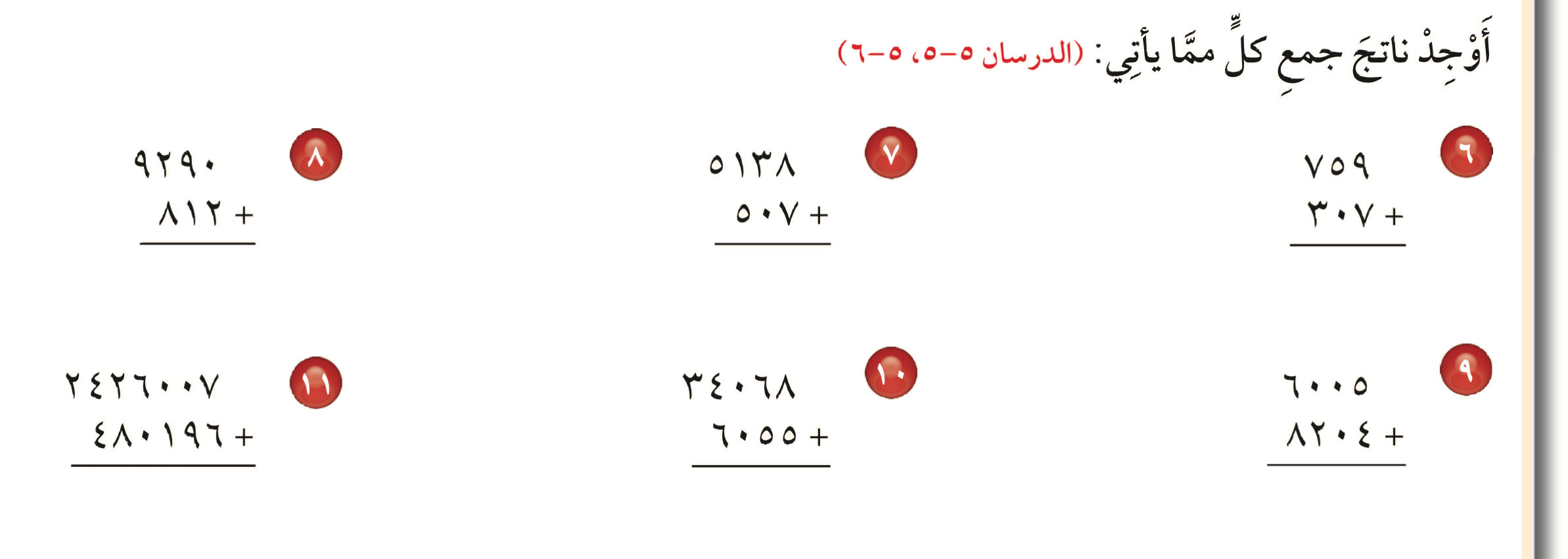 ١
١
١
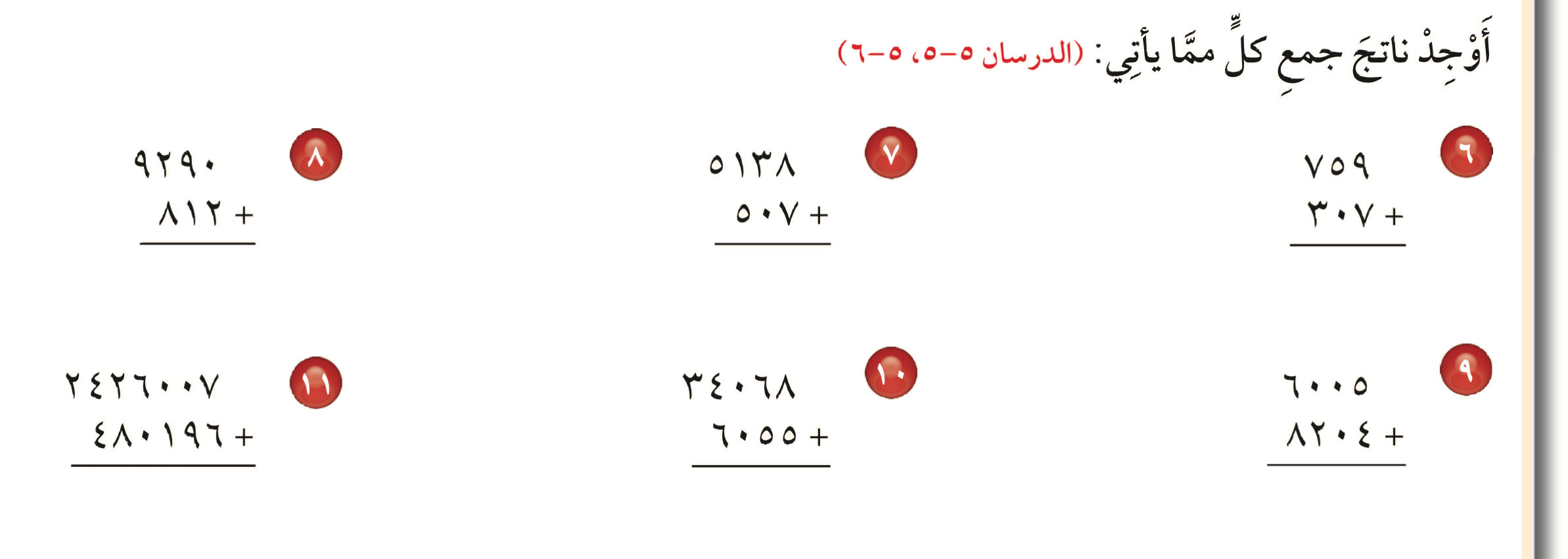 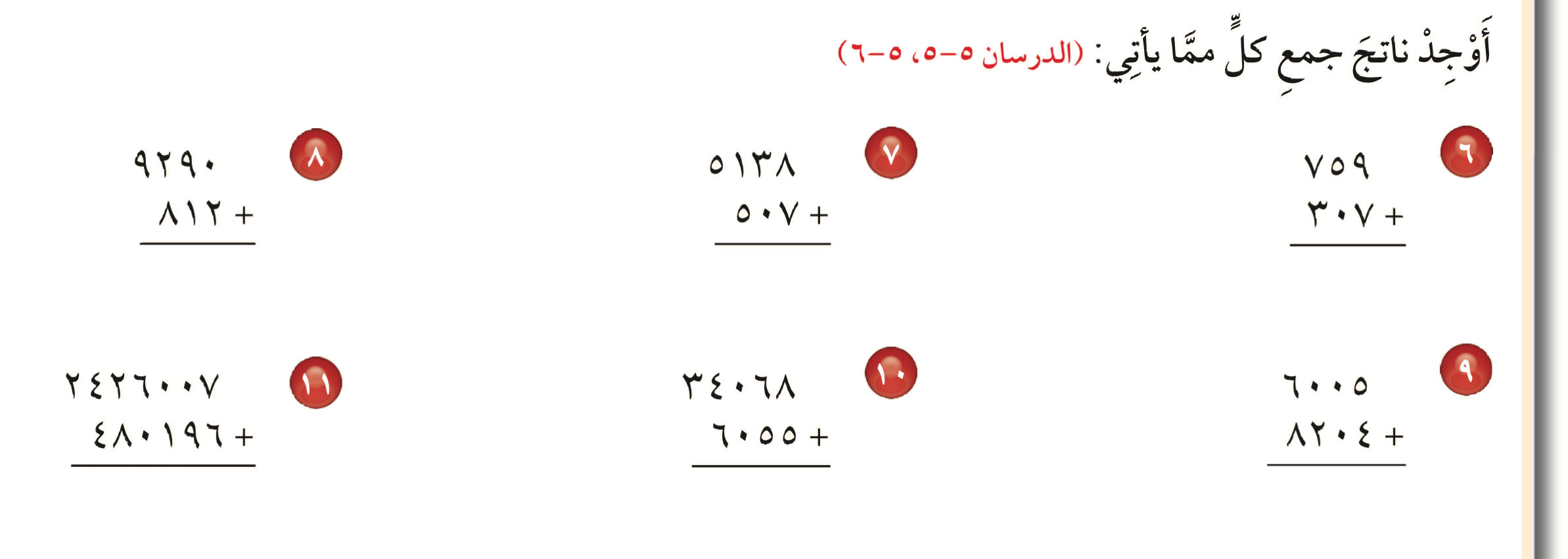 ١
١
١
٩
٠
١٤
٢
٠
٠
٩
٣
٢
٦
٠
١
٣
٢
٢
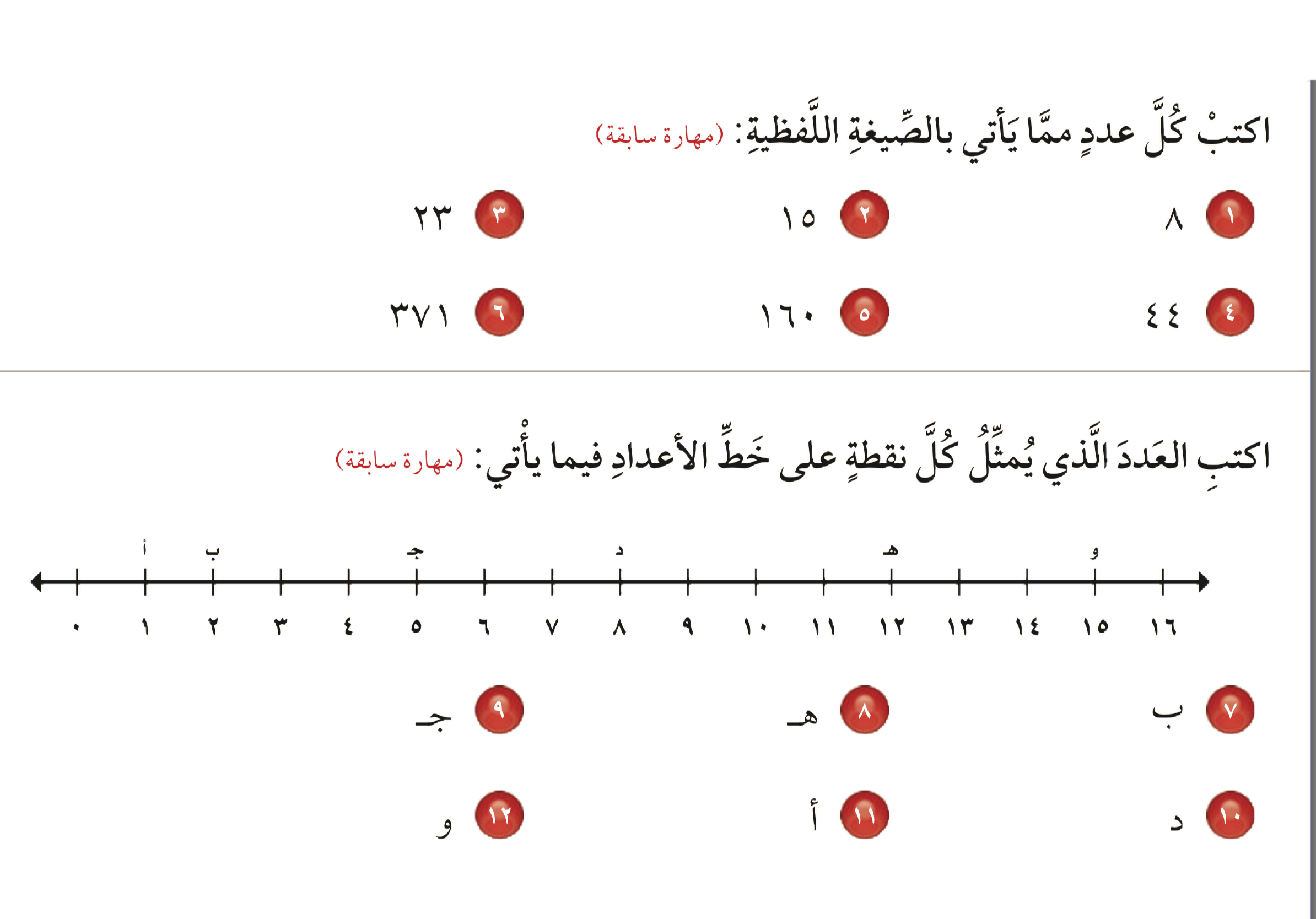 ٤
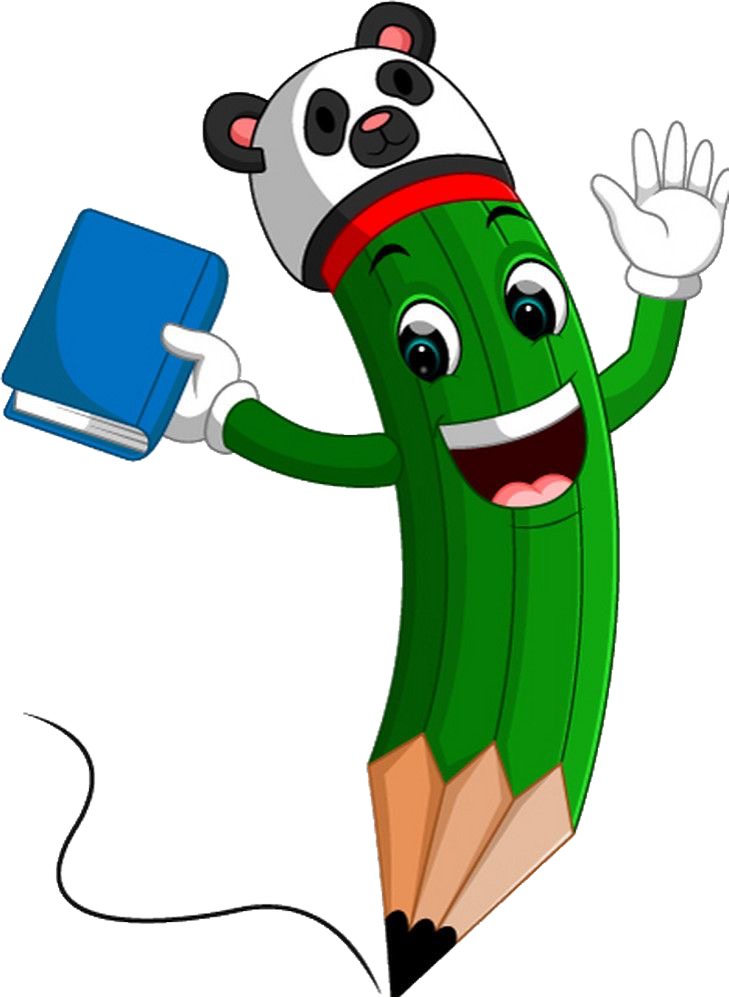 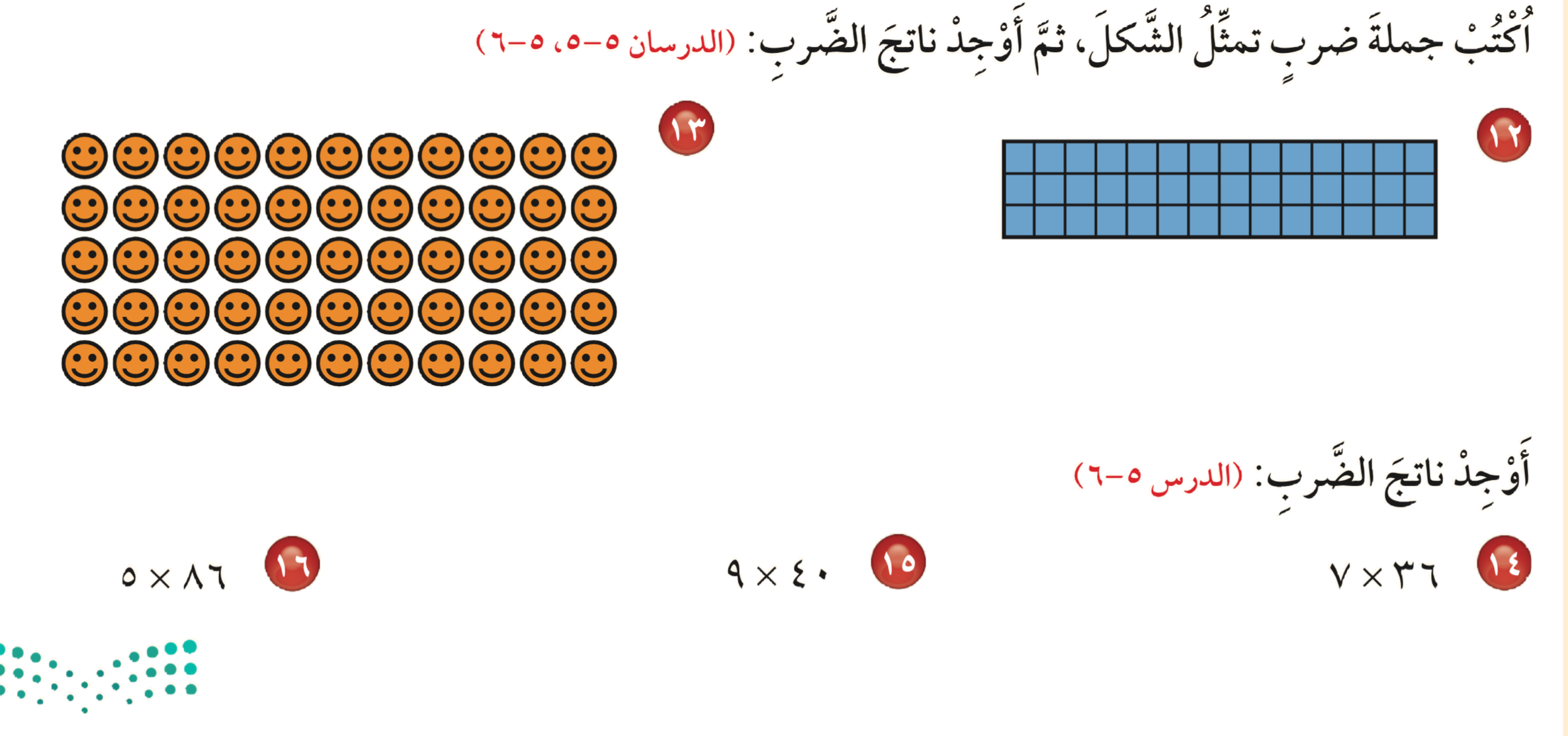 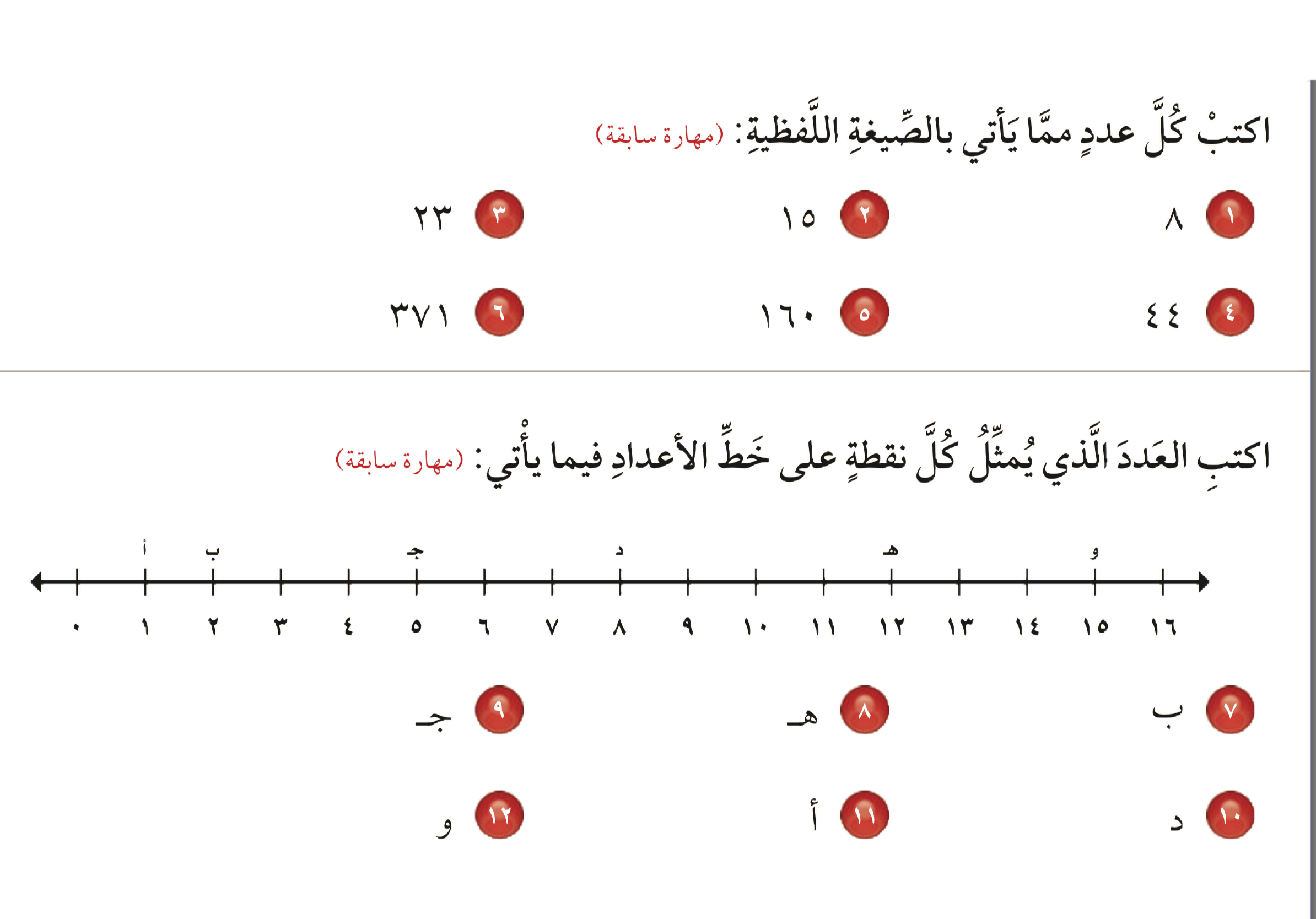 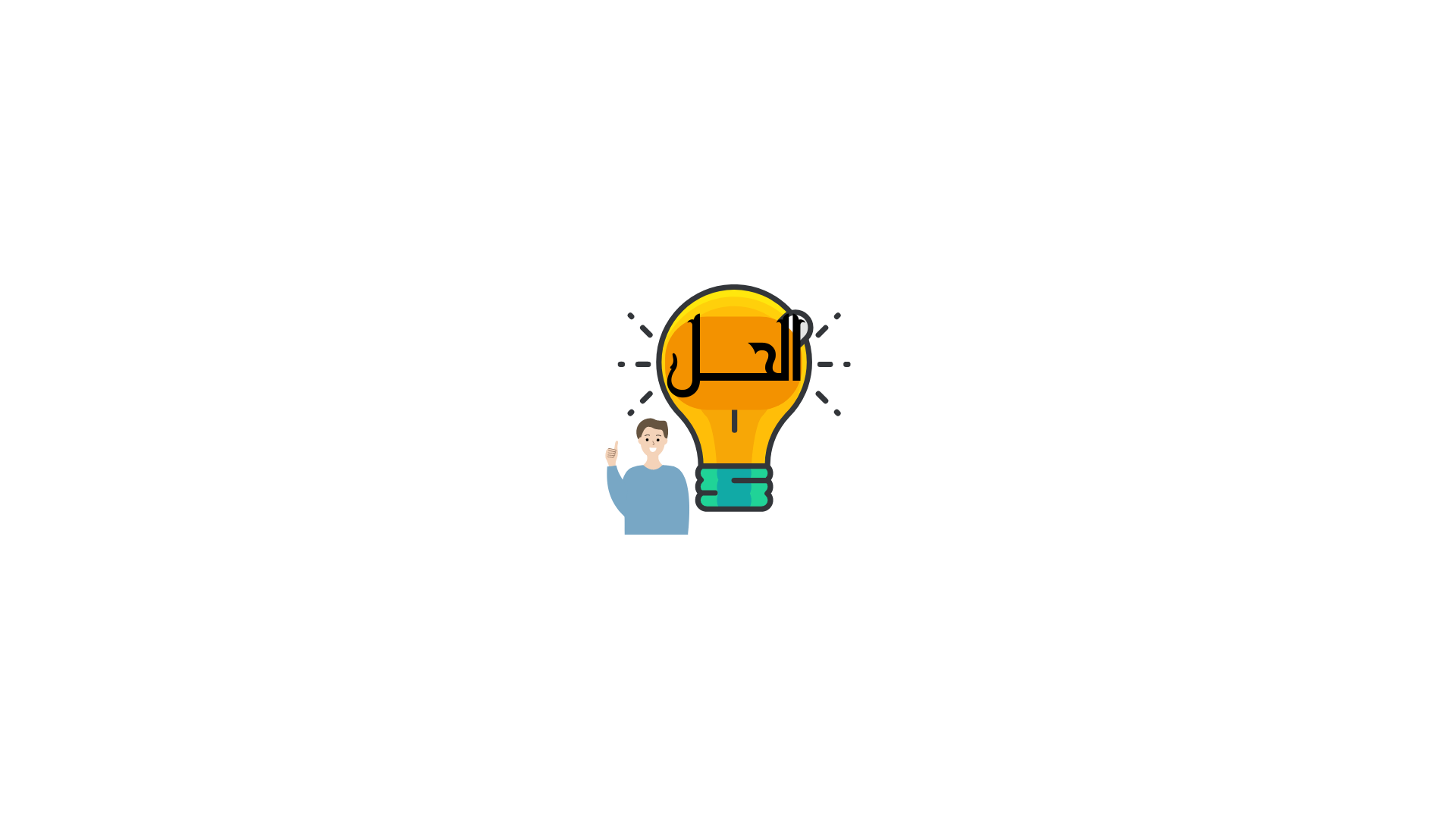 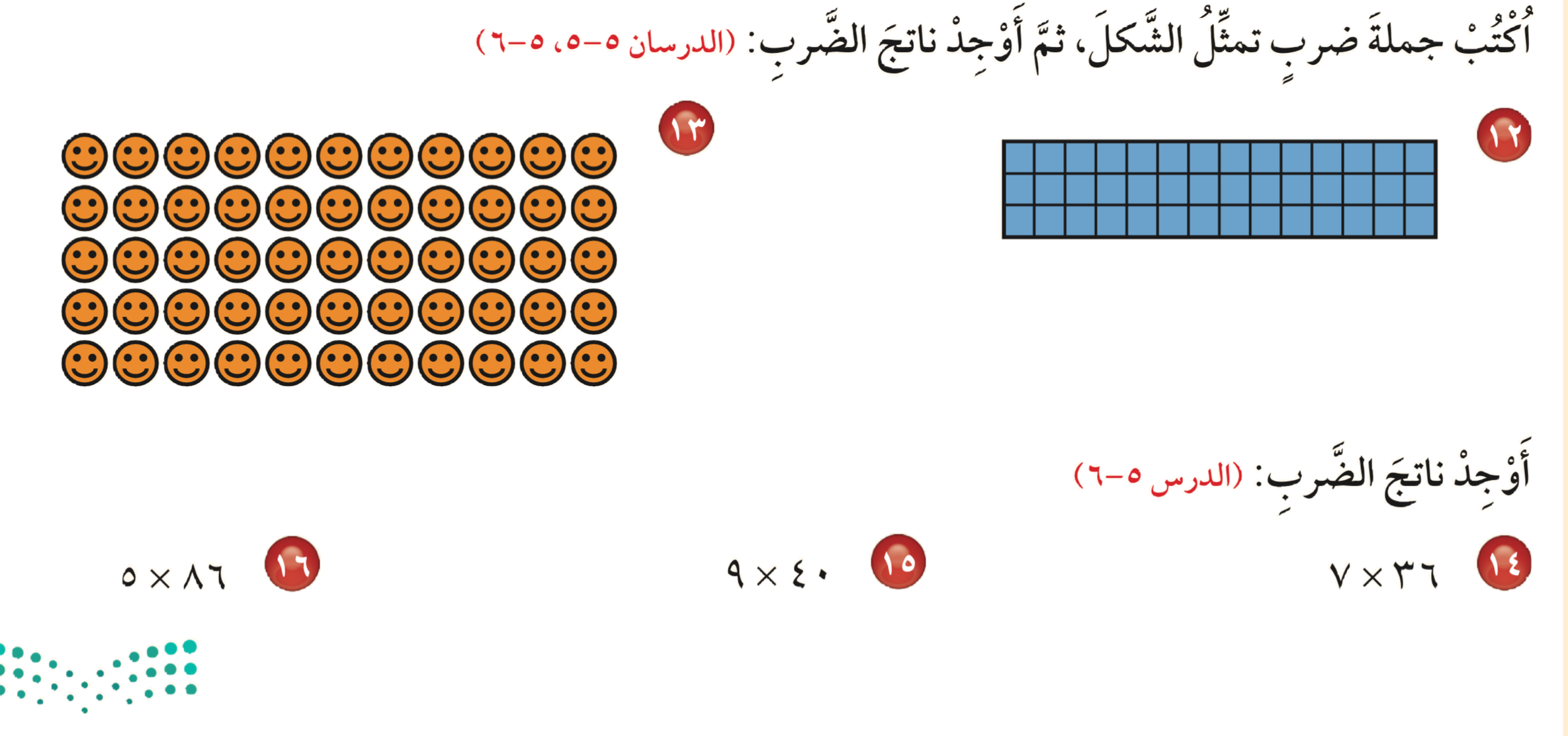 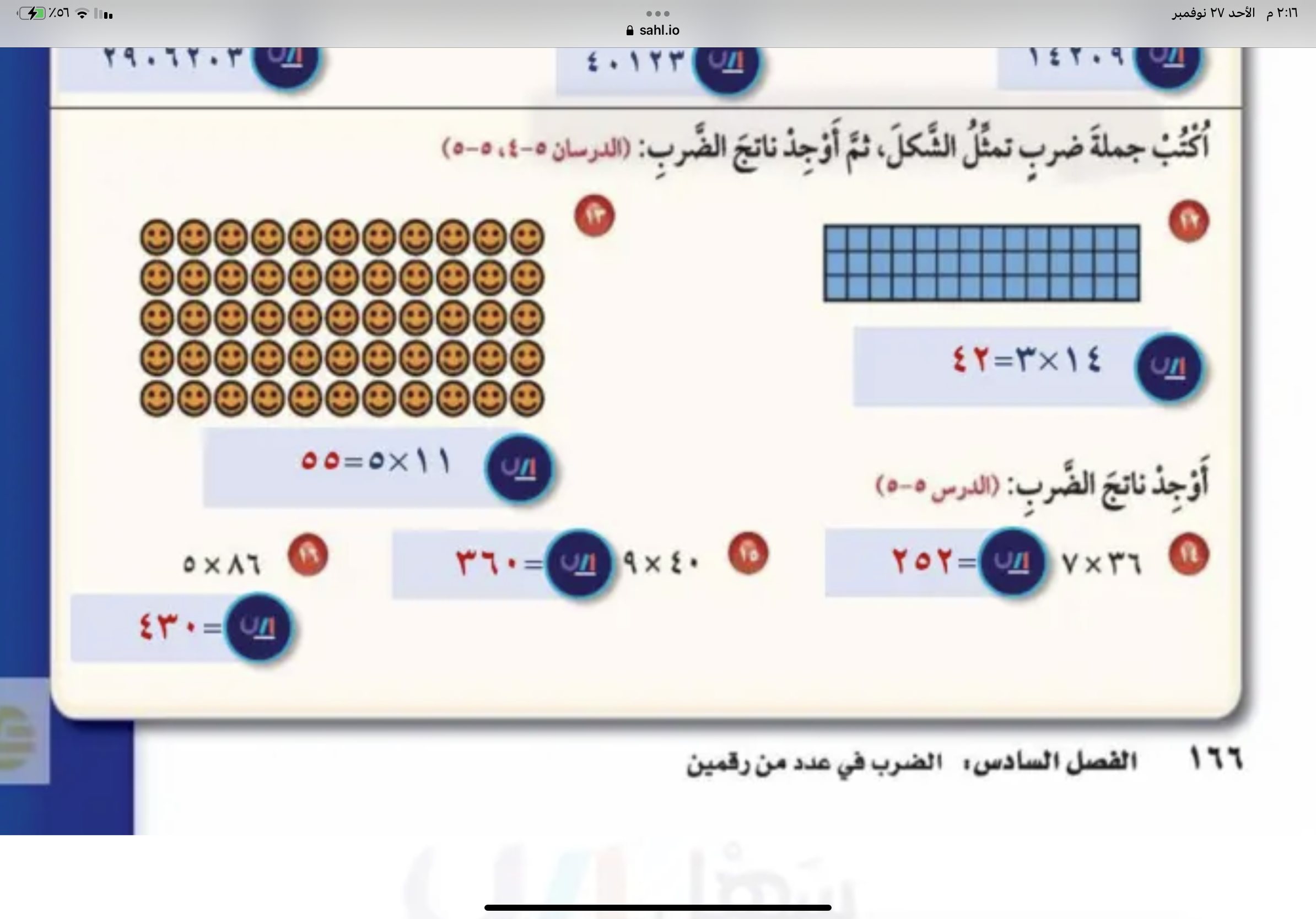 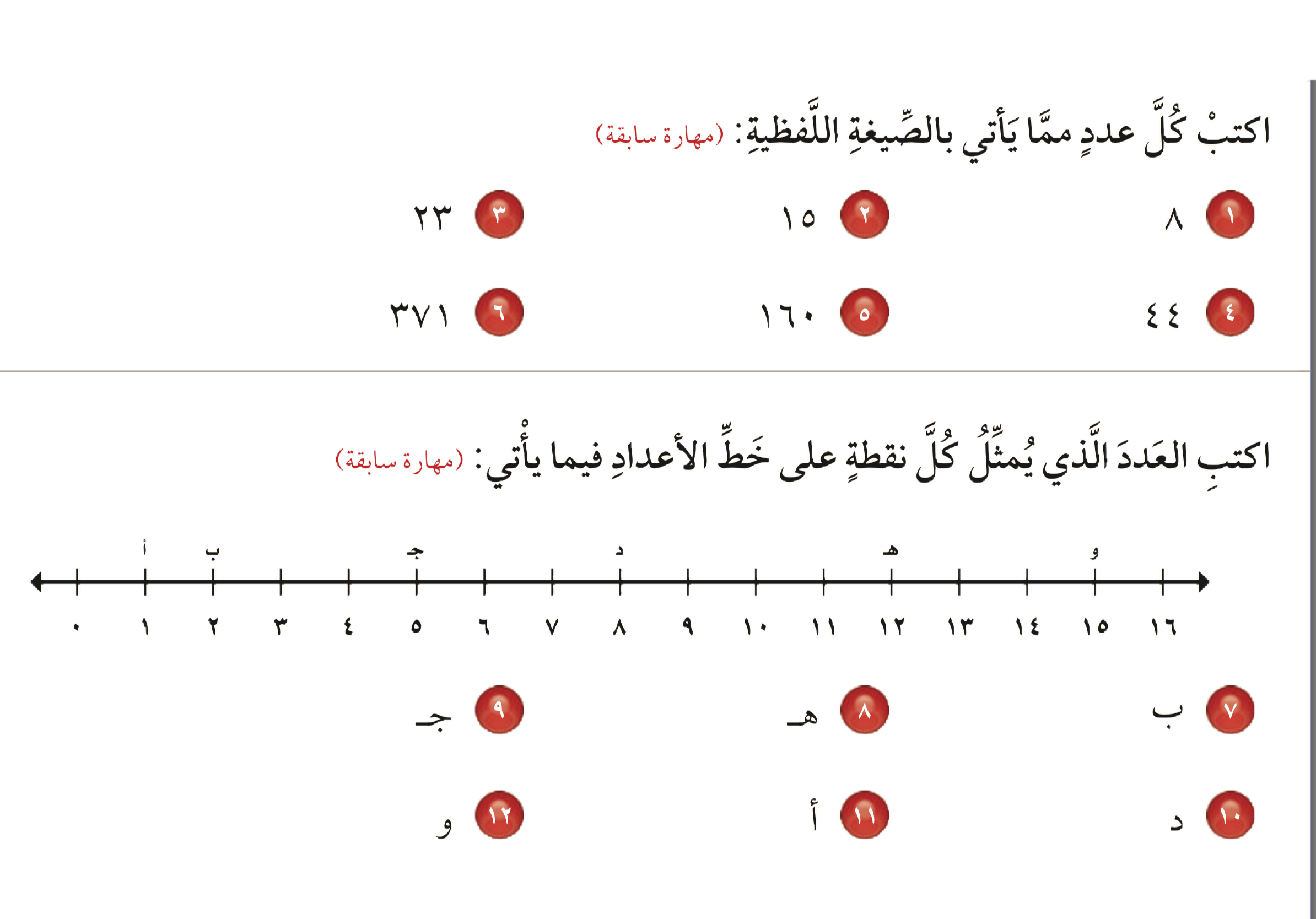 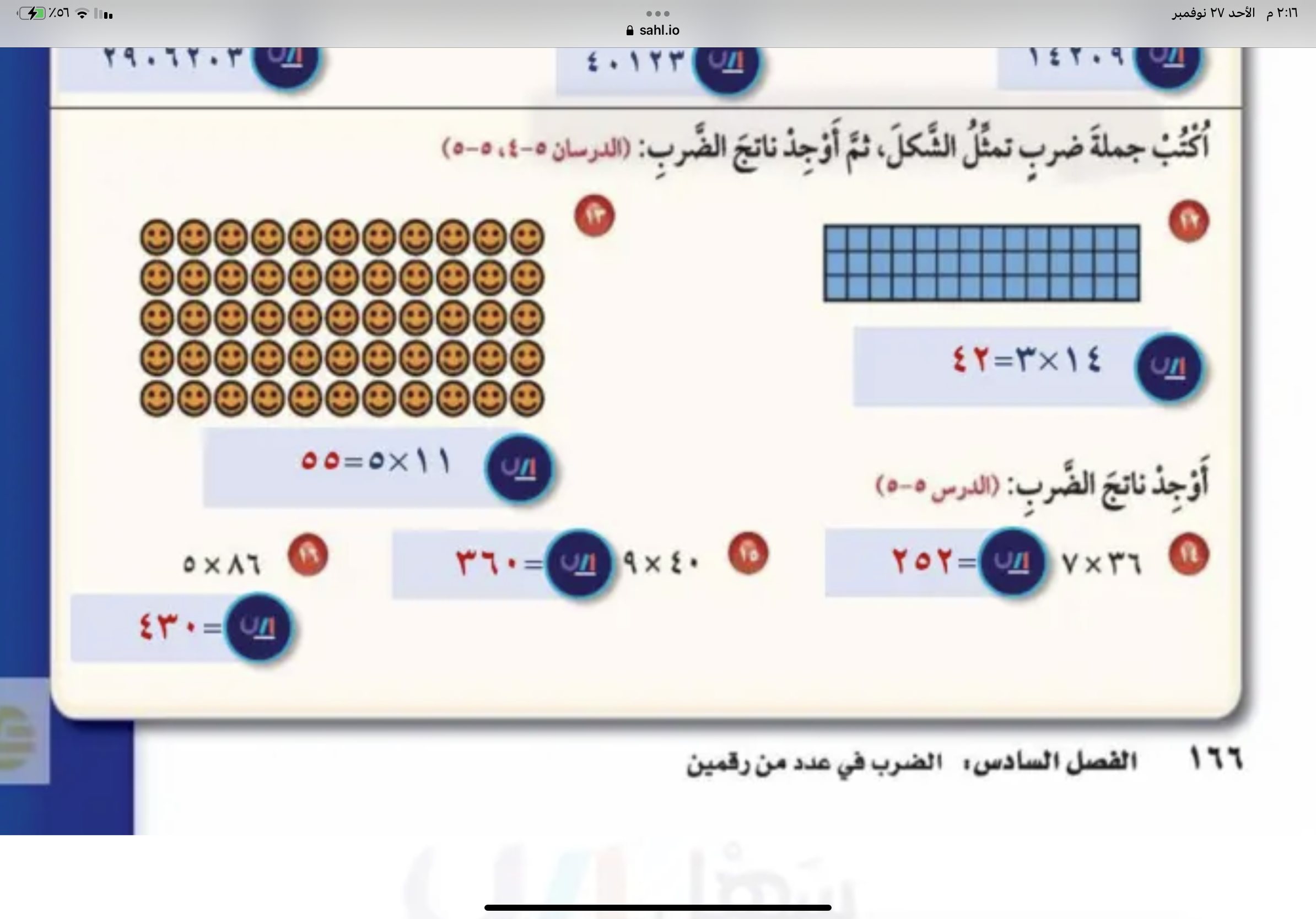 الفصل
٥
الضرب في عدد من رقم واحد
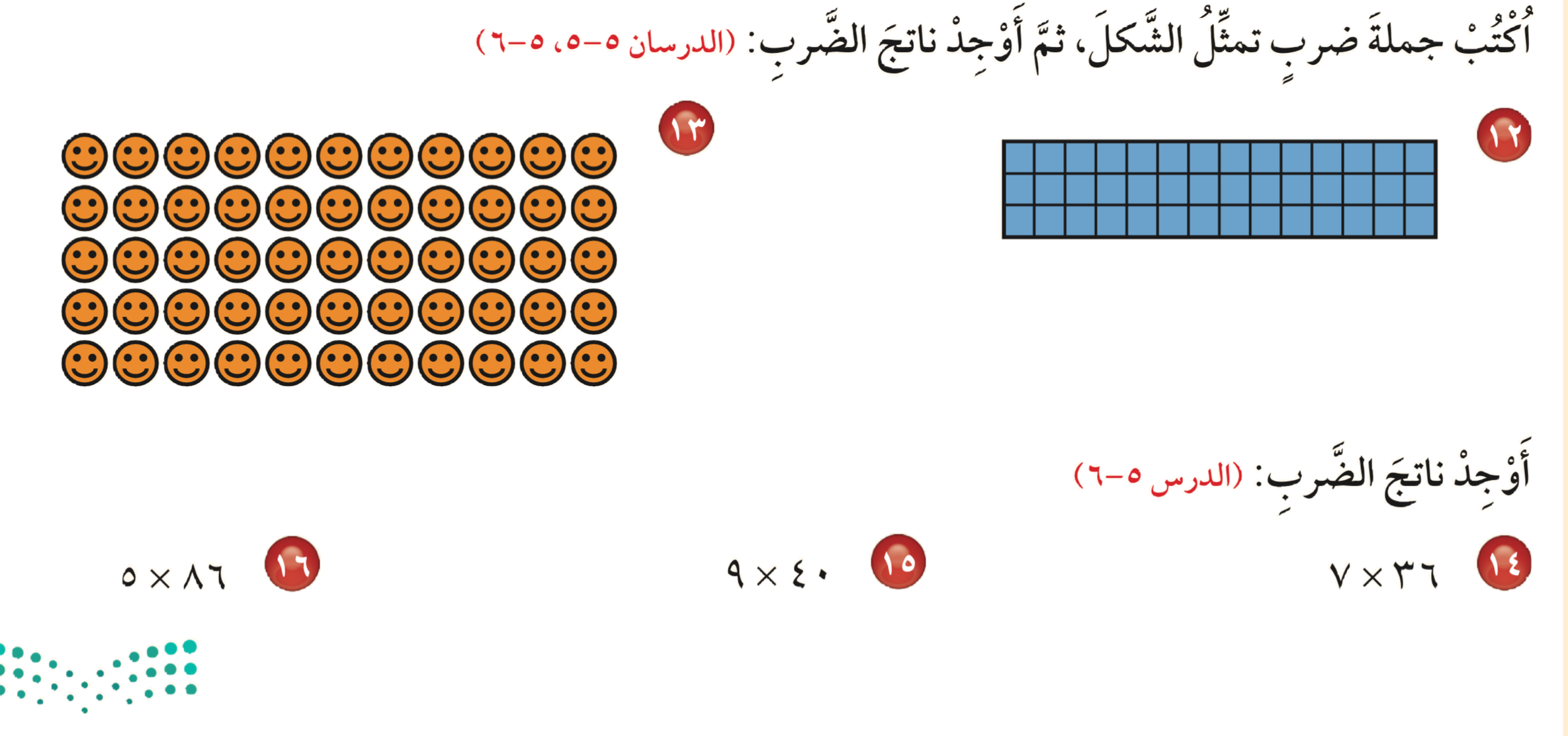 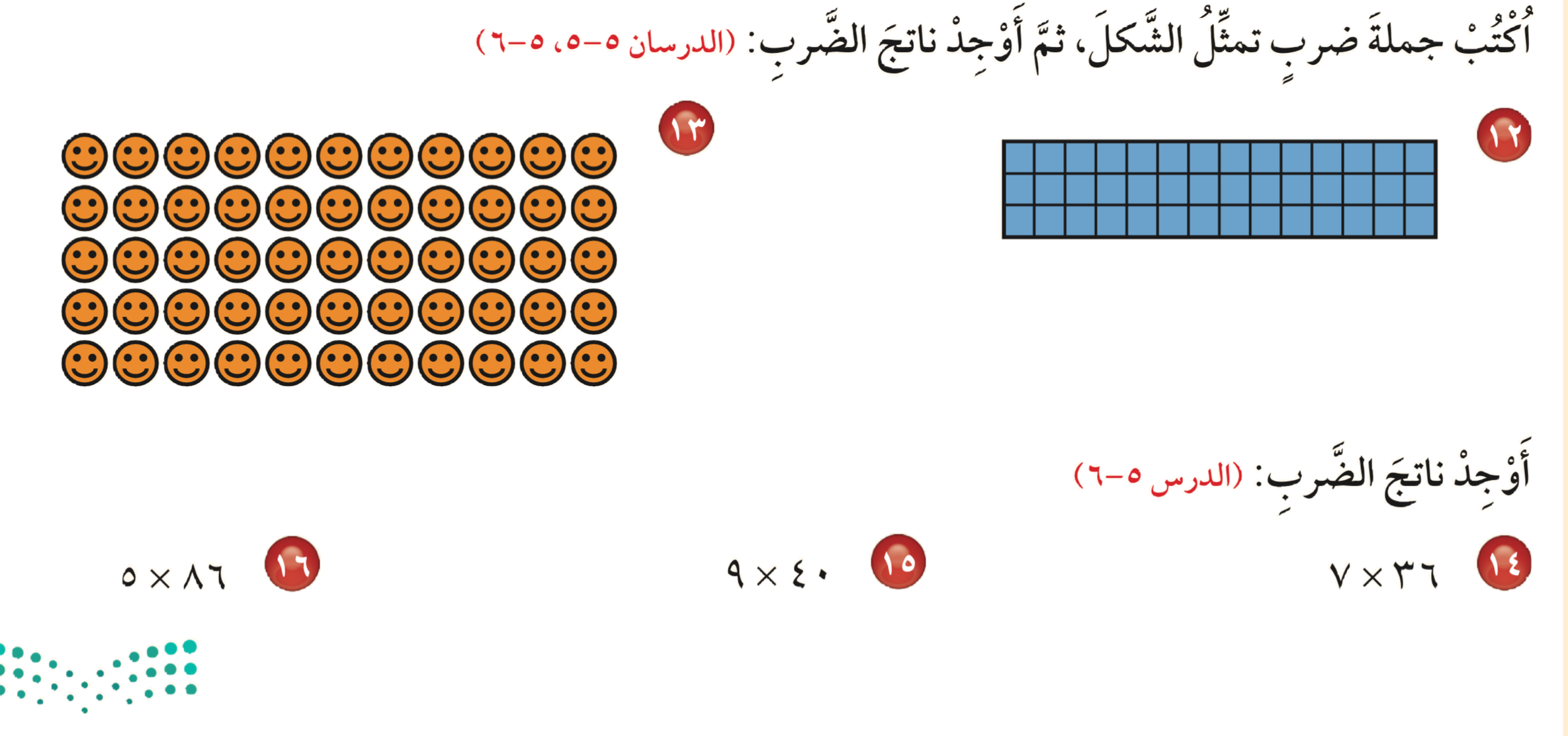 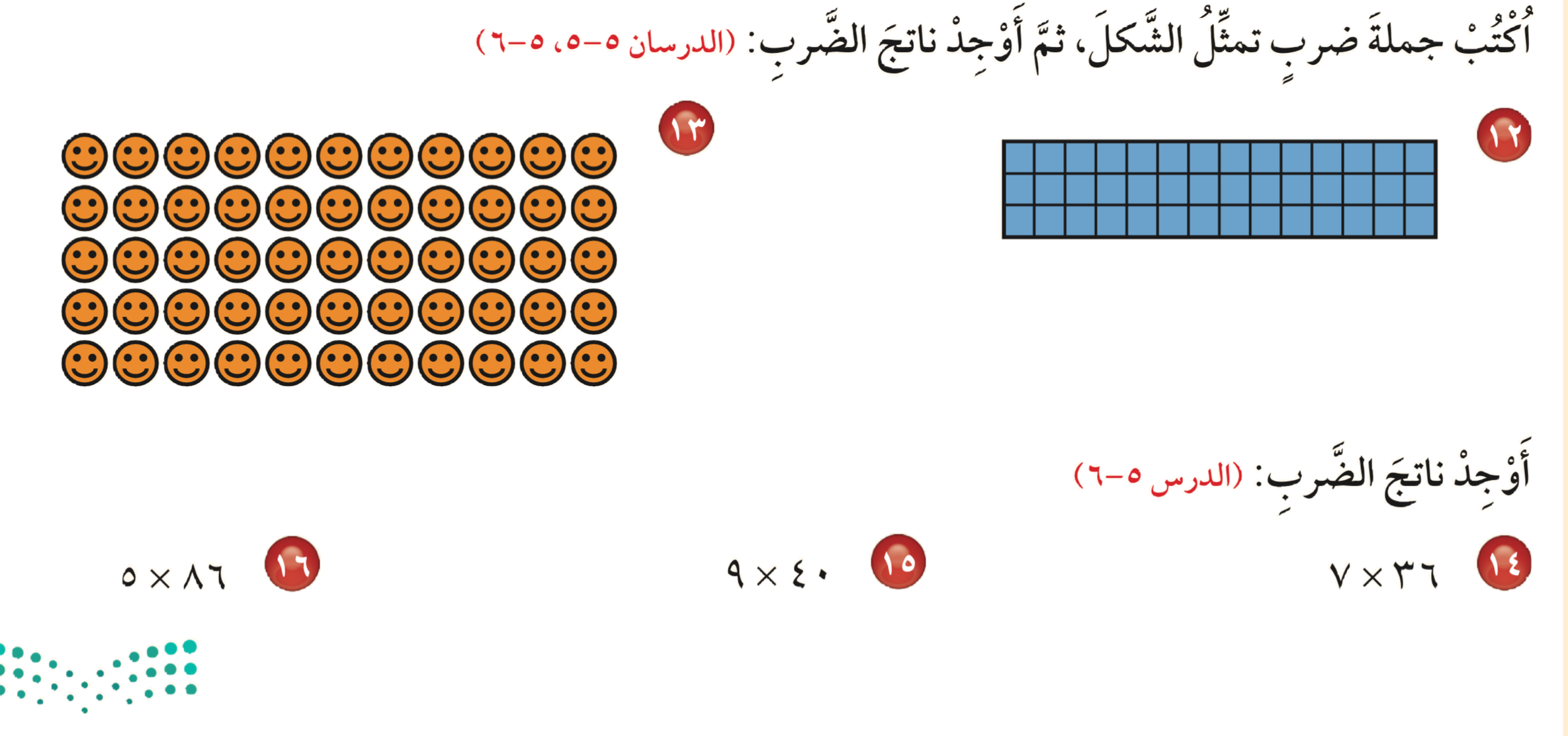 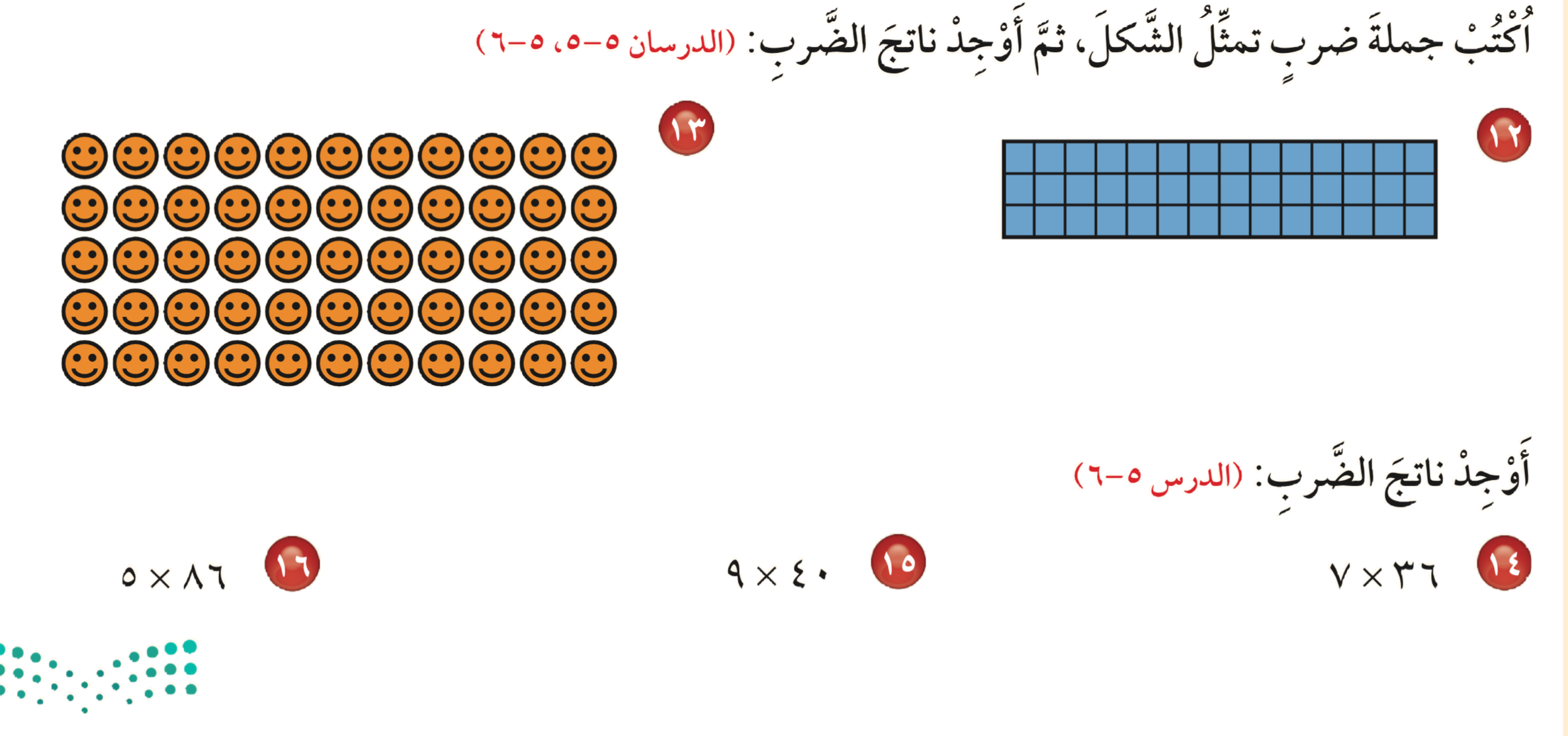 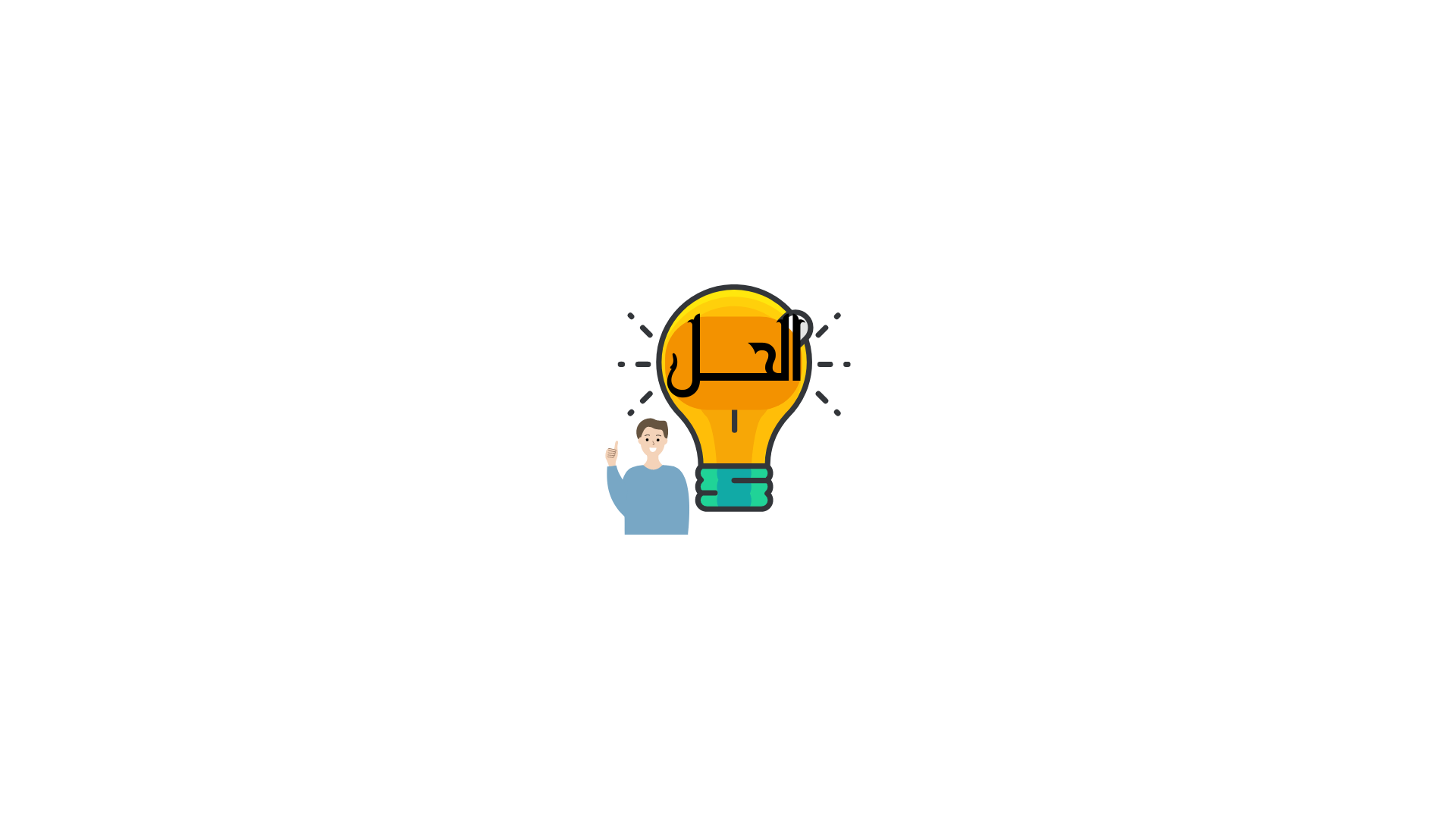 الفصل
٥
الضرب في عدد من رقم واحد
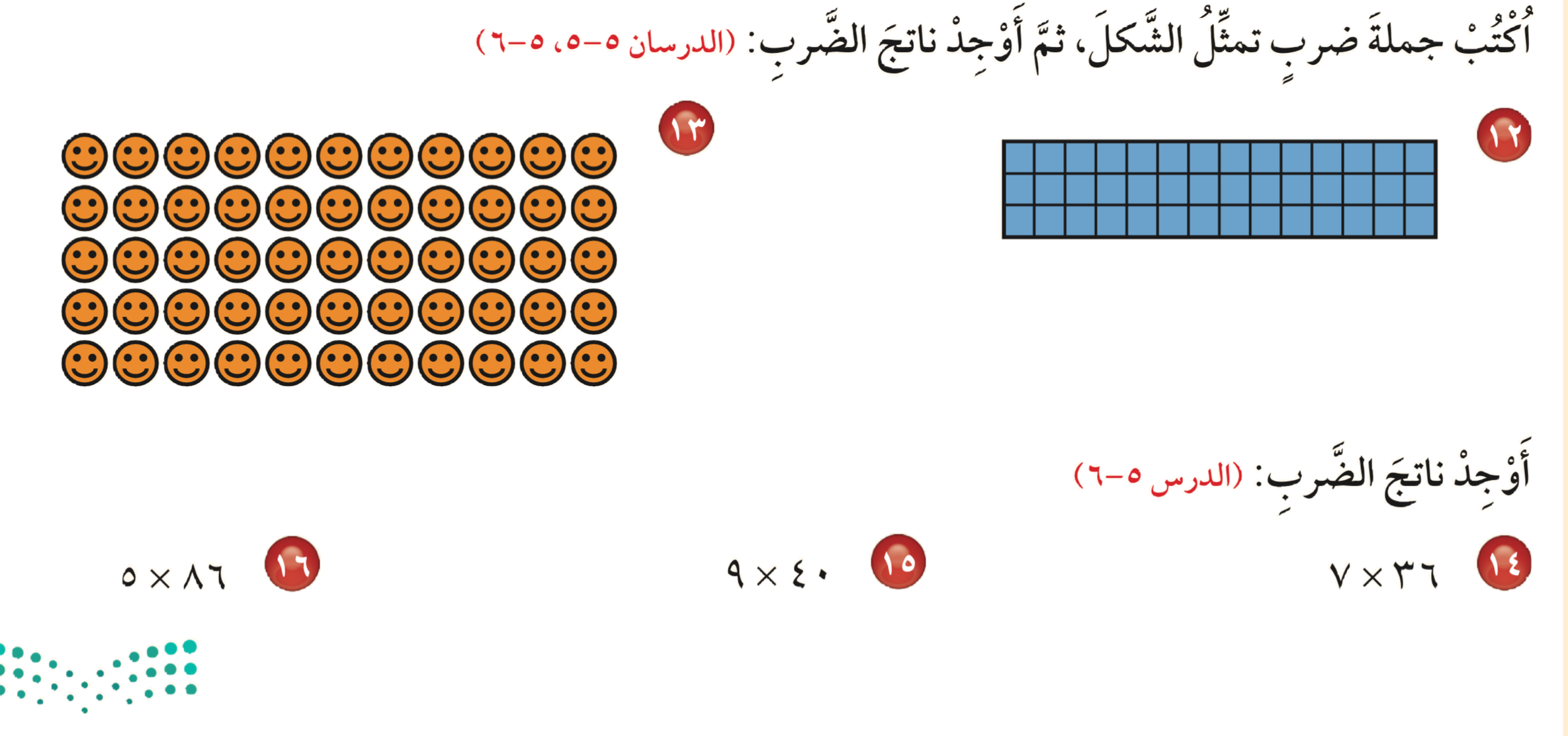 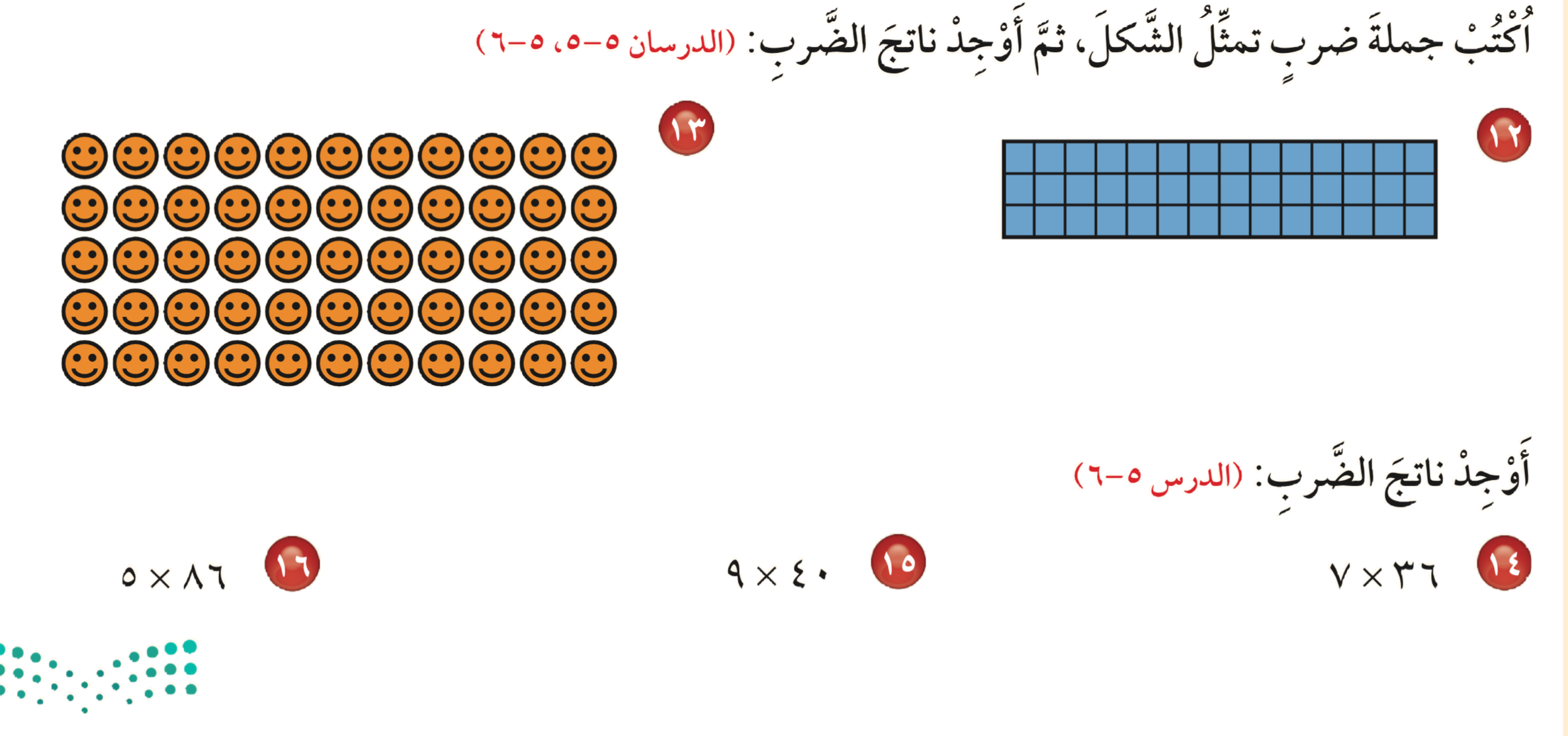 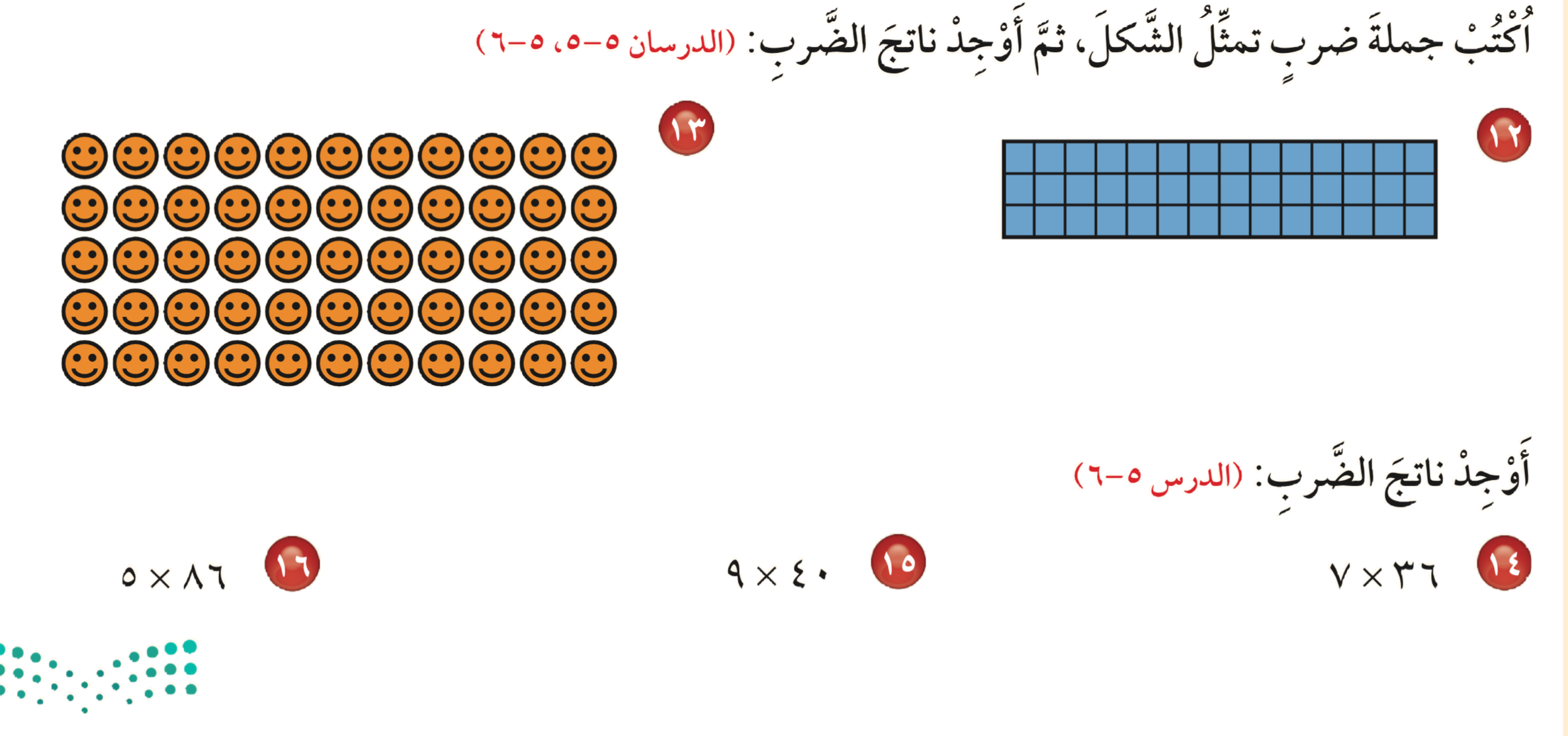 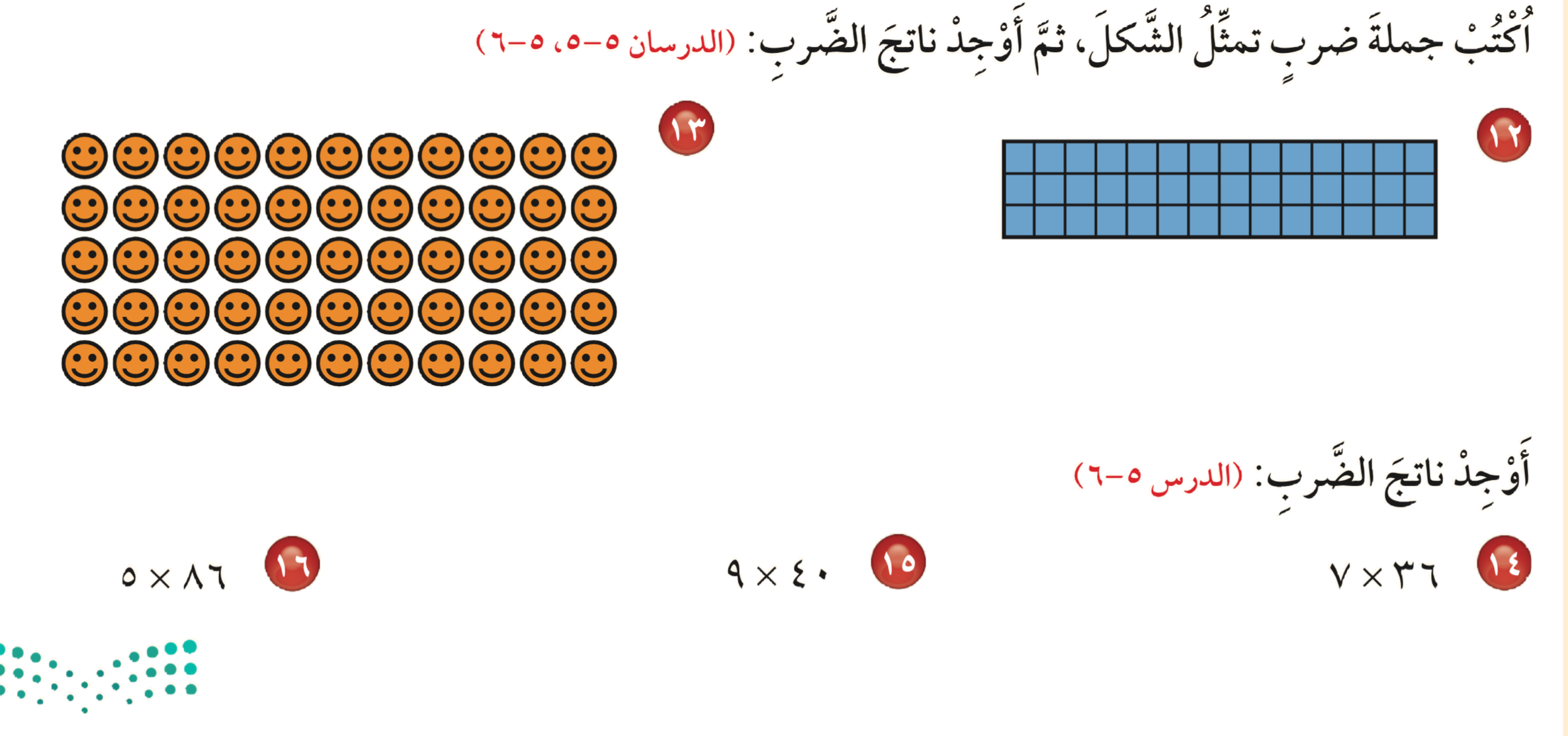 =٢٥٢
=٣٦٠
=٤٣٠
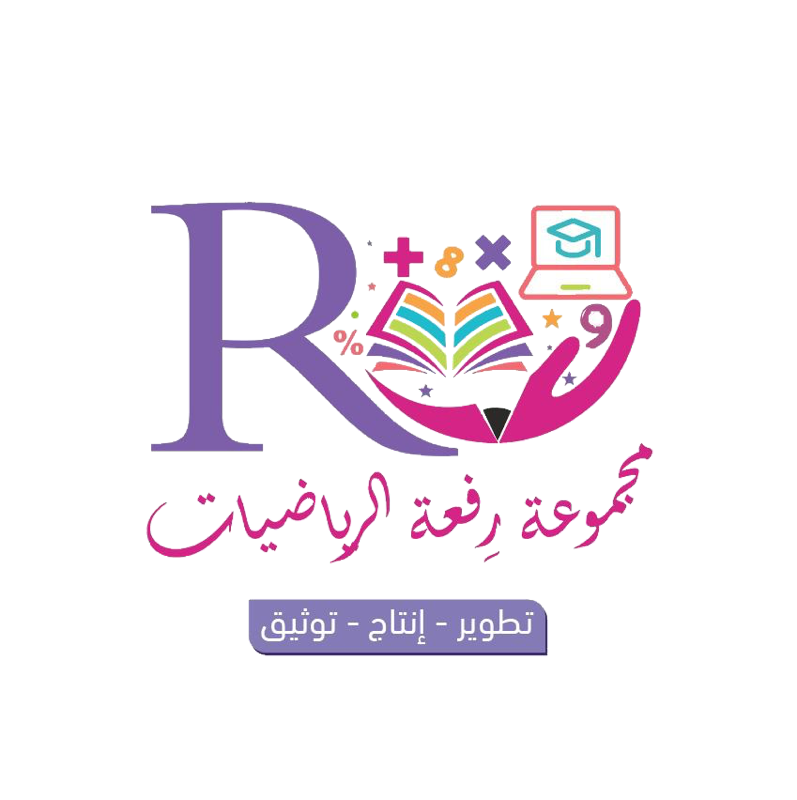 وختاماً
أتمنى لكم بداية موفقة مكللة بالتفوق والنجاح
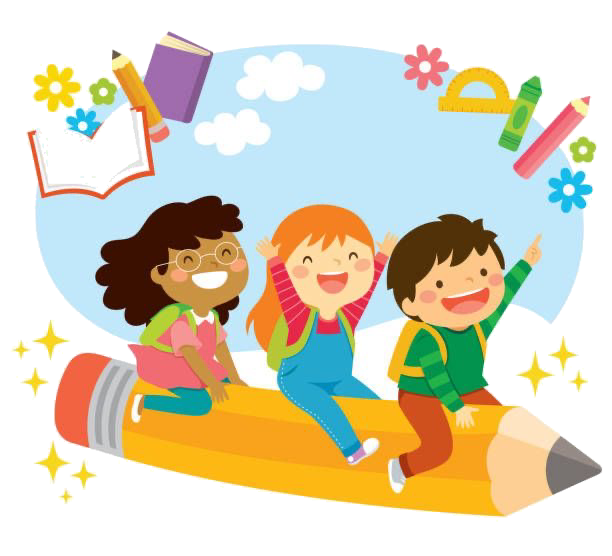 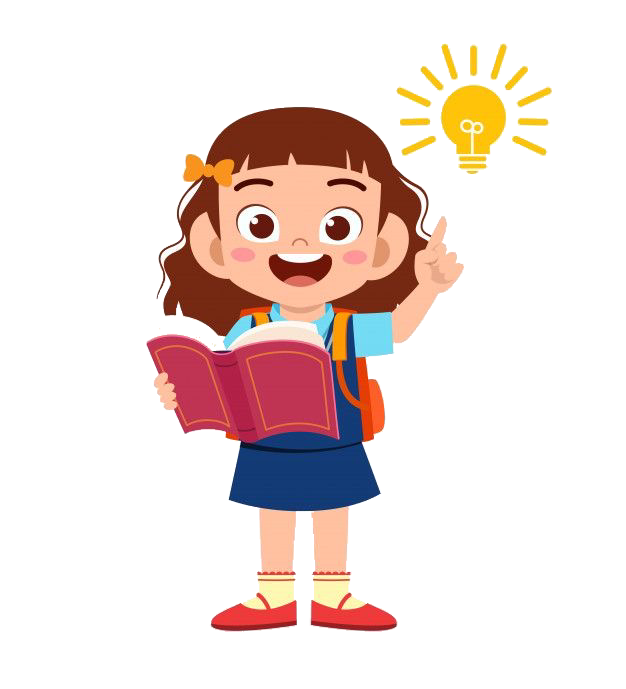